IoT/モノのインターネットInternet of Things
ITソリューション塾・第30期

2019年2月20日
IoTとは何か
インターネットに接続されるデバイス数の推移
2003年
2010年
2015年
2020年
世界人口
63
68
72
76
億人
インターネット
接続デバイス数
125
250
500
5
億台
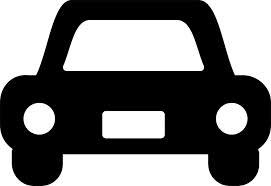 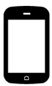 一人当りの
デバイス数
1.84
3.47
6.50
0.08
台/人
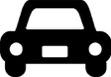 3
テクノロジーの進化が求めるモノのサービス化
Cyber Physical System／現実世界とサイバー世界が緊密に結合されたシステム
サイバー世界／Cyber World
クラウド・コンピューティング
データ解析
原因解明・発見/洞察
計画の最適化
データ活用
業務処理・情報提供
機器制御
クラウド･サービス
ビッグデータと機械学習
広義のIoT＝CPS
デジタル・データで現実世界を捉え、アナログな現実世界を動かす仕組み
狭義のIoT
現実世界の出来事をデジタル・データに変換しネットに送り出す仕組み
日常生活・社会活動
環境変化・産業活動
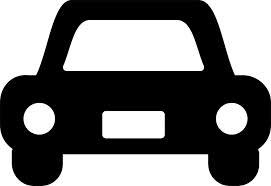 データ収集
モニタリング
センサー＋デジタル化された
顧客接点・プロセス
現実世界／Physical World
ヒト・モノ
4
[Speaker Notes: IoTについての定義は、必ずしも定まったものはありません。そもそもInternet of Thingsという言葉を最初に使ったのは、1999年、商品や荷物に付ける無線タグの標準化団体「Auto-ID」の創設者の一人であるKevin Ashton氏だとされています。彼はIoTを「無線タグを付したモノがセンサーとコンピュータを介してインターネットに接続される仕組み」と定義していますが、無線タグ普及の取り組みの延長線上での解釈と言えるでしょう。しかし、いまでは、より広い意味で使われることが増えています。
ひとつは、「現実世界の出来事をデジタル・データに変換しネットに送り出す機器や仕組み」です。モノに組み込まれたセンサーが、モノ自体やその周辺の状態や変化を読み取りネットワークに送り出す技術、その技術が組み込まれた機器、またはこれを実現するための通信やデータ管理のサービスを言う場合です。
もうひとつは、「データで現実世界を捉え、そのデータから規則性や最適解を見つけ出し、それを使って現実世界をよりよく動かす仕組み」です。モノに組み込まれたセンサーから送り出された現実世界のデータを、サイバー世界の機械学習で分析し規則性や最適な答えを見つけ出し、それを使って機器を制御し、人にアドバイスを与えるなどして現実世界を動かします。その動きを再びセンサーで読み取りネットに送り出す、この一連の仕組みを言う場合です。
前者は、手段に重点を置いた解釈で、後者はデータの使われ方やデータを使って価値を生みだす全体の仕組みに重点を置いた解釈です。後者はCPS（サイバー・フィジカル・システム）とも言われています。
いずれかひとつが正しいというのではありません。必要に応じて使い分けられています。ただ、これらを曖昧なままに使われていることもあり、受け取る側が整理して解釈しなければ、その意図を正しくくみ取れないこともあります。
また、このような仕組みは、モノだけではなく人を含むあらゆる出来事がインターネットに接続しデータを生みだす仕組みと言う意味から、IoE（Internet of Everything）という言葉が使われることもあります。元々Cisco Systemsが提唱した概念ですが、これもまたIoTのひとつの解釈と言えるかもしれません。]
IoTはテクノロジーではなくビジネス・フレームワーク
IoTとは
デジタル・データを活用した
ビジネス課題を解決するためのフレームワーク
解決したいビジネス課題
土木工事需要の拡大
熟練作業員の高齢化
困難を極める若者人材確保

データ収集
ドローンによる工事現場の空中撮影（カメラ）
建設機械の高精度位置情報（GPS）
デジタル化された施工情報（３次元CAD等）
データ解析
高精度３次元立体図面
土量分析・作業分析
工程・工期シミュレーション
データ活用
建設機械の自動制御・作業支援
工程変更支援
ドロー測量により進捗把握
サイバー世界
データ解析
データ活用
現実世界
土木工事自動化サービス
ビル設備管理サービス
データ収集
自律走行自動車
その他のビジネス
解決したいビジネス課題によって、使われるテクノロジーの組合せは異なる
5
[Speaker Notes: 【図解】コレ１枚でわかるIoTというビジネス・フレームワーク
「うちもIoTで何かできないのか？」
そんな社長のひと言に、さてどうしたものかと頭を抱えてはいないでしょうか。そこで、IoTとは何かを調べてはみたものの、はっきりとした定義は見つかりません。そもそも何がIoTなのかがよく分かりません。それも当然のことで、「IoTというテクノロジー」はないからです。
IoTとは、デジタル・データを活用したビジネス課題を解決するためのフレームワーク
このように捉えてみては如何でしょう。
これまでは、人間の知見に頼り判断していたところを、センサーで集めたデータでリアルタイムに「事実」を捉え、機械学習や統計的な分析で最適解を求めるやり方に置き換えようというのです。そして、そこで得られた最適解でアプリケーションを動かし、現実世界にサービスを提供します。その結果生じた変化が再びセンサーによってデジタル・データとして集められます。言うなれば、現実世界とサイバー世界が一体となって、リアルタイムで改善活動を繰り返しているような仕組みがIoTなのです。このような仕組みは、サイバー・フィジカル・システム（Cyber-Physical System）とも呼ばれています。
このように捉えると、IoTが様々なテクノロジーの組合せによって実現することが分かります。また、どのようなビジネス課題を解決するかによって、使われるテクノロジーの組合せがまるで違ったものになってしまいます。
例えば、土木工事の自動化サービスを考えれば、次のような組合せになるでしょう。
解決したいビジネス課題
土木工事需要の拡大
熟練作業員の高齢化
困難を極める若者人材確保
データ収集
ドローンによる工事現場の空中撮影（カメラ）
建設機械の高精度位置情報（GPS）
デジタル化された施工情報（３次元CAD等）
データ解析
高精度３次元立体図面
土量分析・作業分析
工程・工期シミュレーション
データ活用
建設機械の自動制御・作業支援
工程変更支援
ドロー測量により進捗把握
ビル設備管理サービスになれば、この組合せは変わり、自律走行車になれば、それもまた違うものになります。
何をしたいかにより、集めたいデータやその集め方が変わります。何を知りたいかにより解析のための手法も変わります。当然、アプリケーション・サービスも様々です。
このように見てゆくと、「IoT＝テクノロジー」と捉えることには違和感を感じざるを得ません。「IoT＝テクノロジーを活かしたビジネス・フレームワーク」と言い換えてみてはどうでしょう。
この視点に立つと、IoTには2つのビジネスの可能性が見えてきます。１つは、IoTというビジネス・フレームワークを実現するためのプラットフォームや部品となるソフトウェア／ハードウェアを提供するビジネス。もうひとつは、IoTというビジネス・フレームワークに基づくアプリケーション・サービスの提供です。
前者はデバイスの認証やデータの管理・保管、分析サービスの提供などのプラットフォーム、LPWAなどの通信回線、センサーや組み込みモジュールなどのハードウェアとなります。この場合は、アプリケーション開発やサーズ提供者が顧客となります。
後者は、土木工事の自動化サービスやビル設備管理サービス、ジェットエンジンのレンタルサービスなどとなります。この場合は、自らがサービス事業者となり、顧客はそのサービスの利用者となります。
サービスを開発するビジネス、つまり従来からのシステム・インテグレーションもビジネスにはなります。しかし、次の点で従来のシステム・インテグレーションとは異なります。
IoTのフレームワークでビジネスを開発するお客様、つまり事業部門が顧客となること
これまでにはないビジネスの仕組みを作るわけですから、お客様の要求通りにシステムを作ることはできません。お客様と一緒になって、どのようなビジネス・プロセスにするかを考え、創らなければならないこと
サービスの提供期間を通じて事業環境の変化に臨機応変に対応し、アプリケーション開発や運用をおこない、お客様の事業の成果に直接貢献すること
「うちもIoTで何かできないのか？」
この問いかけへの答えは、次の２つになるでしょう。
IoTというビジネスのフレームワークで、既存のビジネスの仕組みを捉え直し、これまでの常識では実現できなかったビジネス・プロセスの改革を実現すること
IoTというビジネスのフレームワークで、経営や事業に貢献する新たなビジネス・プロセスを実現すること
手段としてのIoTではなく、ビジネスのフレームワークとして捉えることで、IoTは大きな価値をもたらしてくれるのではないでしょうか。]
IoTとサイバーフィジカル･システム
サイバー世界／Cyber World
データの見える化
過去の原因を見つける
現在の状況を把握する
未来を予測する
263
Kw
○×電力
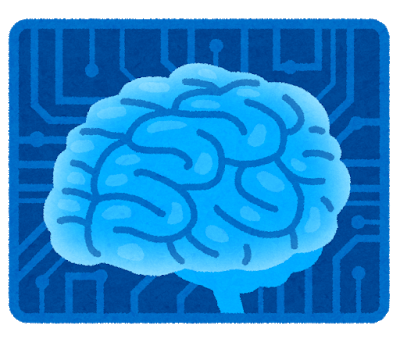 機械学習
データの分析
規則性、関係性を見つけ出す
最適解を見つけ出す
事実を分類整理する
データの活用
アプリケーションを駆動する
意志決定を支援する/行う
機器を制御する
データの取得
アナログな事実を
デジタルデータに置き換える
ビッグデータ
現実世界／Physical World
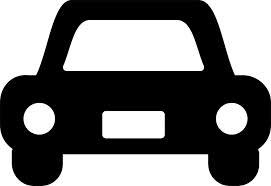 IoTとアプリケーション
災害時避難誘導
災害に関わる警報や注意
エネルギー需給調整
交通監視・管制　
見守りや犯罪の抑止　など
社会活動
公共活動
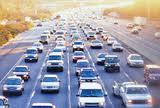 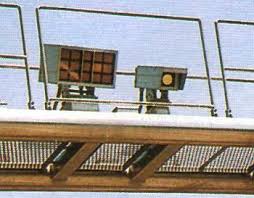 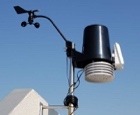 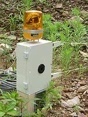 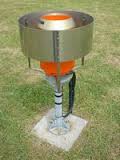 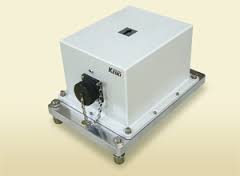 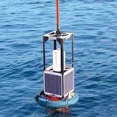 日常生活
人間行動
生活・健康の改善指導
生活環境の監視・制御
予防診断
嗜好にあわせた情報提供
安全運転・自動運転　など
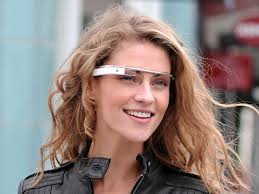 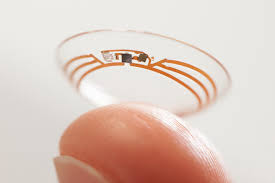 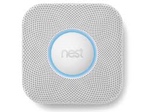 事業活動
産業活動
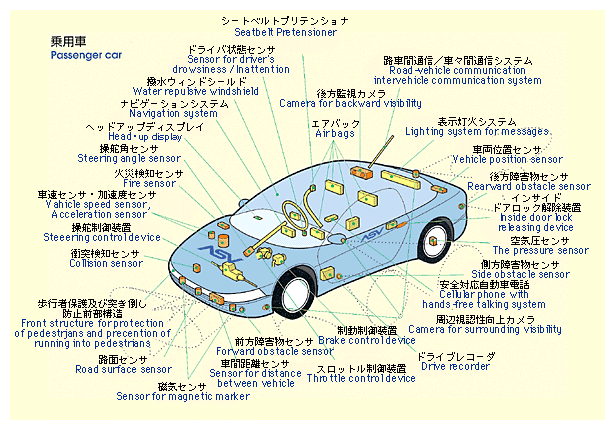 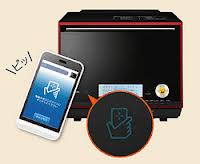 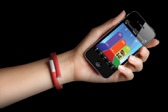 産業機械監視・制御
工場の自動操業
品質や精度の監視と自動調整
最適物流統制
省エネのための機器制御　など
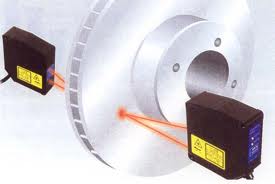 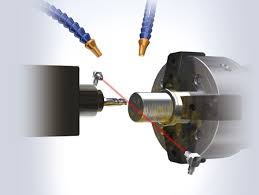 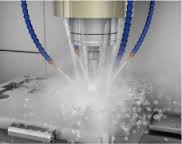 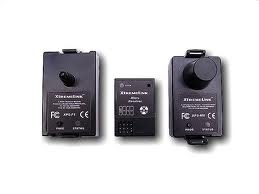 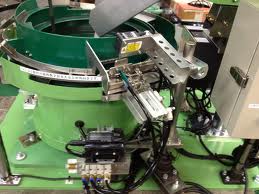 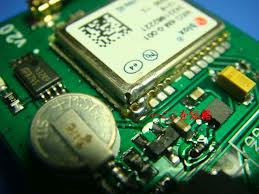 業務アプリケーション
Vital / Life Log Data
Location Data
ビッグデータ
アナルティクス
Device / Sensor Data
クラウド基盤
[Speaker Notes: 【図解】コレ１枚でわかるIoTアプリケーション
IoTは、私たちの日常生活や社会活動といったアナログな現実世界の出来事をデジタル・データに置き換え、インターネットを介してクラウドに集めてゆきます。IoTの普及・拡大により、そのデータ量はどんどん増加してゆくでしょう。そんなビッグデータをただ溜め込んでいても意味がありません。それを統計的な手法や人工知能を使い、解析・解釈することですることで、そのデータに潜む規則性や関係性、データ相互のつながりや構造を見つけ出し、様々なアプリケーションで使われるようになります。
社会活動・公共活動
【データ発生源】建物、公共設備、気象、環境、交通機関、道路など
【データ】振動、ゆがみ、交通量、騒音、気温、湿度、風向、水量など
【価値や便益】災害時避難誘導・災害に関わる警報や注意・エネルギー需給調整・交通監視・管制・見守りや犯罪の抑止など
日常生活・人間活動
【データ発生源】ウェアラブル・デバイス、センサー内蔵のホームスタットや家電製品、自動車、衣服や靴、携帯品など
【データ】体温や脈拍、発汗、人の動き、室温や湿度、涙や汗の成分、位置情報、車載機器の状況など
【価値や便益】生活・健康の改善指導、生活環境の監視・制御、予防診断、個人の嗜好にあわせた情報提供、安全運転・自動運転など
事業活動・産業活動
【データ発生源】工作機械やロボットに組み込まれる様々なセンサーや計測装置など
【データ】距離、高度、位置、温度、流量、確度、加速度、加重、光度など
【価値や便益】産業機械監視・制御、工場の自動操業、品質や精度の監視と自動調整、最適物流統制、省エネのための機器制御など]
IoTがもたらす３つのイノベーション
進化するモノ
賢くなるモノ
タイムマシン化するモノ
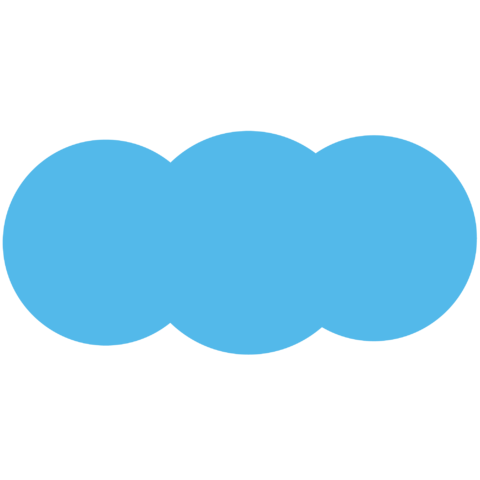 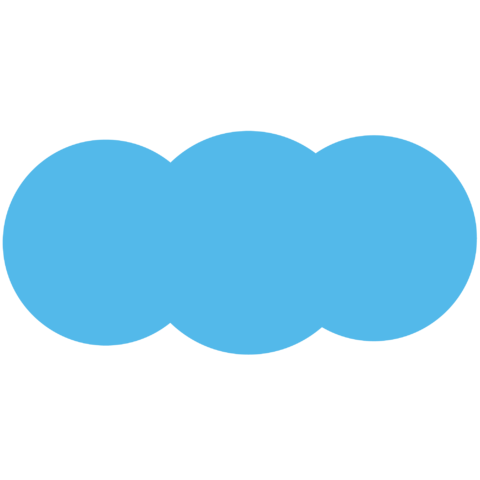 ソフトウェア
クラウド
クラウド
ハードウェア
サービス
サービス
サービス
過去
現在
未来
アナリティクス（統計／人工知能）
買ったときの機能
＝全機能
サービス
ビッグデータ
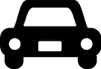 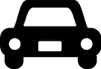 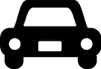 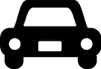 ソフトウェア
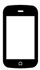 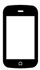 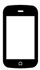 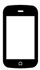 ソフトウェア
ハードウェア
クラウドにつながることで
無限のリソースと
様々なサービスを
機器が手に入れる
ビッグデータを分析することで
過去から原因・理由を探る
現在の出来事を知る
未来を予測する
買ったときの機能
+買った後に追加される機能
＝進化する機能
8
8
[Speaker Notes: 【図解】コレ１枚でわかるIoTがもたらす３つのイノベーション
モノにセンサーやコンピュータが組み込まれインターネットにつながることで、モノのあり方が大きく変わろうとしています。
進化するモノ
「買ったときの機能が全機能」は過去のものとなり、買った後にも機能や性能の向上や使い勝手の改善が実現します。
家電製品や建物の設備、自動車や航空機など、様々なモノにコンピュータが組み込まれ、ソフトウェアで機能や性能を実現しています。これがネットワークにつながれば、モノは利用者の手に渡った後でも、そのソフトウェアを書き換えることで機能や性能を変更できるようになります。
また、モノが利用者の手に渡った後でも使い方や状態が分かるので、利用の実体に即した改善を行うことができます。また、ソフトウェアに不具合を検知・診断する機能を搭載すれば、それを自己修復することや故障が起きる前にエンジニアに通知して事前に修理するなどの安心も届けられるようになります。
賢くなるモノ
モノはクラウドにつながることで、無限の計算能力や記憶容量を手に入れ、様々なサービスと連携することで、モノ単体ではなしえない価値を生みだします。
どれほどコンピュータが小型・高性能化しても限られたモノの大きさの中に組み込むには様々な制約があります。しかし、クラウドにつながることで、その頭脳をモノの外に持つことができるのです。さらにインターネットを介して様々なクラウド・サービスを利用できるようになります。
モノを単体として捉えるのではなく、モノとクラウドを１つの仕組みとして捉えることで、モノには新たな可能性が与えられるのです。
タイムマシーン化するモノ
モノによって集められたビッグデータを解析すれば、過去から原因や理由を探り、現在起きている出来事を知り、未来に何が起きるかを予測することができます。
モノに組み込まれたセンサーは現実世界の様々な事実をデータに置き換え、現実世界のデジタルコピー（デジタルツインとも呼ぶ）を生みだします。そこには、過去と現在の事実がきめ細かく捉えられています。そのデータを分析することで規則性や法則性を見つけ出すことができれば、未来に何が起きるかを予測できるようになります。IoTが広く普及しインターネットにつながるのが増えるほどに、データはより緻密に、そしてリアルタイムに集められるようになり、その精度は高まってゆくでしょう。
つまり、モノは過去・現在・未来を行き来するタイムマシーンの役割を果たそうとしているのです。]
IoTがもたらす２つのパラダイムシフト
社会基盤のシフト
「モノ」の価値のシフト
CPS社会の実現
「モノ」のサービス化
モノの価値は、
ハードウェアからソフトウェアへ
そしてサービスへとシフト
アプリケーション
クラウド・サービス
アナリティクス
人工知能＋シミュレーション
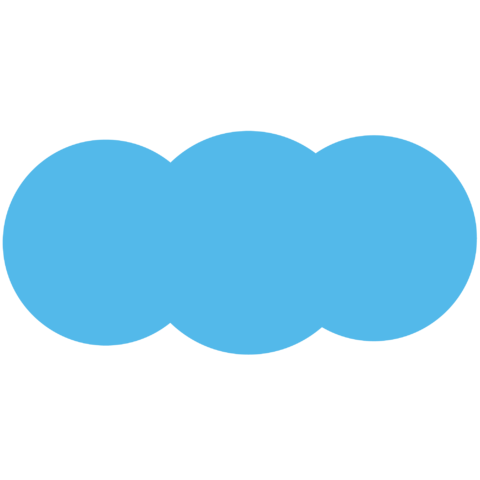 ビッグデータ
現実世界のデジタルコピー
クラウド・サービス
ソフトウェア
インターネット
現実世界のデジタルデータ化
IoT
ハードウェア
ハードウェア
現実世界のデジタル・データ化
ビッグデータを使ったシミュレーション
現実世界へのフィードバック
「ハード＋ソフト」がネットワーク接続
モノとクラウド・サービスが一体化
システム全体で価値を生成
CPS：Cyber-Physical System
9
[Speaker Notes: IoTは、２つのパラダイムシフト（常識の転換）をもたらそうとしています。
ひとつは、サイバー・フィジカル・システム社会の実現です。
現実世界に埋め込まれ、ちりばめられたセンサーからのデジタル・データが生みだす「現実世界のデジタル・コピー（デジタル・ツイン）」を使って、
過去の事実からその原因や因果関係を発見する
現在の事実から最適な答えを見つけ出す
過去から現在の事実を分析し未来の出来事を高い精度で予測する
といったことをできるようにし、全体が協調、連携して、全体最適な社会基盤を造りあげようというパラダイムです。表現を変えれば、現実世界とサイバー世界が一体となって、リアルタイムに改善活動を繰り返し続ける社会基盤を作ろうというわけです。
このような取り組みが必要になるのは、新興国における急速な人口増加と経済の進展に伴い、地球資源の加速度的な消費増大が進行していることがあげられます。この状況に対処し持続可能な世界を実現することが、いまや重要な社会課題になっています。そこで、サイバー・フィジカル・システムによって全体最適な社会基盤を作り、利便性を犠牲にすることなく資源消費の無駄を無くして効率的な社会やビジネスの仕組みを作ってゆこうというわけです。
もうひとつは、「モノ」の価値の本質がハードウェアからサービスへとシフトすることです。
モノをインターネットにつなぎ、クラウドと一体化することで、モノ単体ではできなかった価値を生みだそうというパラダイムとも言えるでしょう。
モノはこれまで、「作って売ってしまえば終わり」が常識でした。これを「売ってからも継続的に関係を持ち続ける」という新しい常識へと変えることになります。そうなれば、
モノそのものの魅力だけではなく、ものを売った後のサービスの魅力をも一体としてモノの価値と考える。つまり、モノの価値の本質を変えてしまう
モノの利用状況がリアルタイムで正確に把握できるので、モノを売るビジネスからモノを貸し出し課金するビジネス、つまり「製造業のサービス業への転換」を可能にする。
モノの価値の本質が変わりビジネスのありかたも大きく変わるかもしれません。このようなパラダイムもまた、利便性を高めつつ資源の消費や社会コストを引き下げてゆくことを可能にするのです取り組みと言えるでしょう。
 IoTは、こんな２つのパラダイムシフトを生みだそうとしているのです。]
デジタル・コピー／デジタルツイン
シミュレーション
現実世界をデジタルで再現し
条件を変えて実験を繰り返し
最適解を見つけ出す
電脳世界
（Cyber World）
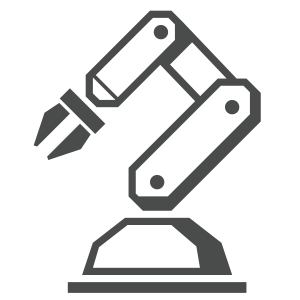 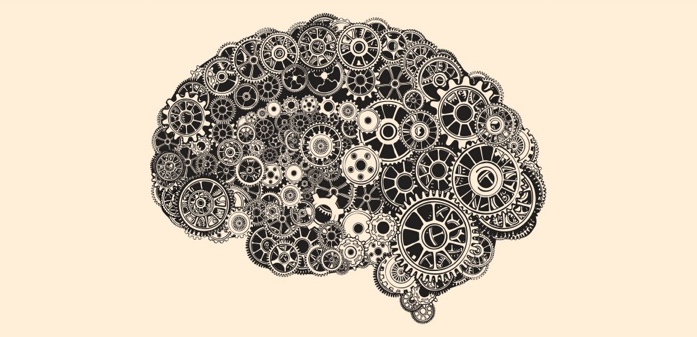 機械学習
ビッグデータ
最適解
Cyber-Physical System
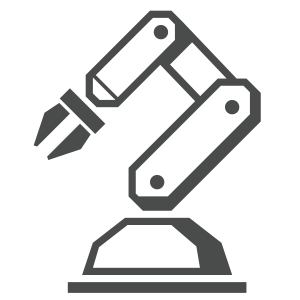 圧　力
ひずみ
振　動
重　量
電　流　
・・・
センサ
データ
制御
現実世界
（Physical World）
変更や変化に即応して
最適状態・動きを実現
10
CPS: IoTによって変わる現実社会のとらえ方
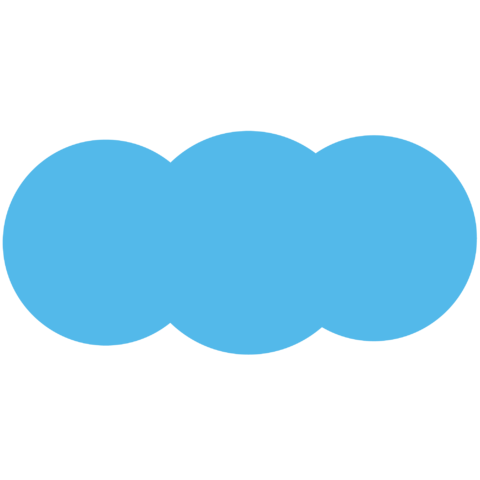 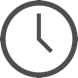 膨大なデータをリアルタイムに収集し
データ分析によって事実を把握する。
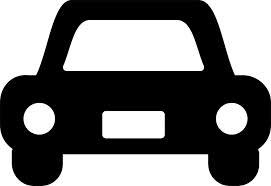 データ量
IoT
サンプル
体験・主観
リアルタイム・データ
経験
実験
事実
データの分析
人の直感
11
「モノ」のサービス化
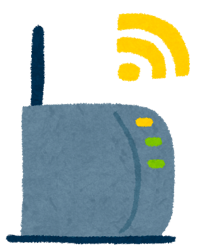 モノの価値は、
ハードウェアからソフトウェアへ、
そしてサービスへとシフト
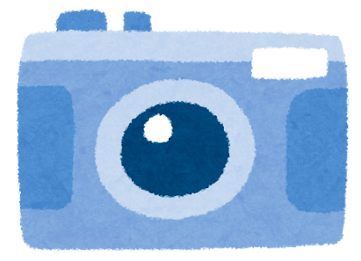 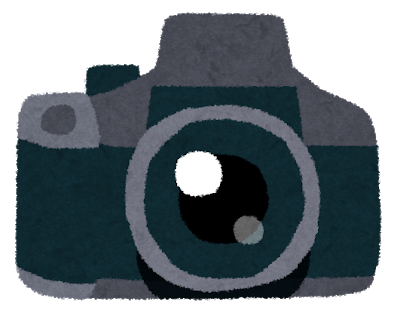 サービス
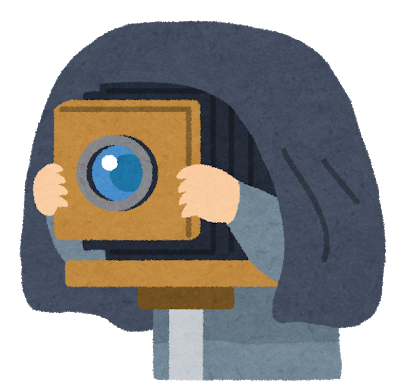 機能・性能を継続的更新可能
ソフトウェア
機能・性能を随時更新可能
ハードウェア
機能・性能の固定化
モノの価値を評価する基準がシフト
[Speaker Notes: かつてモノの性能や機能、品質や操作性は、ハードウェアの「細工」や「材料」によって物理的に実現していました。しかし、いま多くのモノにはコンピュータが組み込まれソフトウェアによってこれらを実現しています。もちろん、ハードウェアの価値が失われることはありませんが、ハードウェアだけでは機能や性能を実現できない時代を迎えています。
例えば、以前のカメラの露出、ピント、絞り、シャッター・スピード、感度、発色などは、ハードウェアである機械部品の細工やフイルムの材料によって実現していましたが、いまではソフトウェアによって実現しています。いまでもハードウェアは、モノの価値を決める要素ではありますが、それは全体の一部に過ぎず、むしろソフトウェアが、より大きな役割を占めるようになりました。
この「ハードウェア＋ソフトウェア」で構成された「モノ」がネットワークにつながれば、モノの価値の本質はサービスへとシフトします。例えば、
デジタルカメラをインターネットにつないで、ソフトウェアを更新すれば、連写機能を向上させたり、アートフィルターの種類を増やしたりと、買ったときよりも高機能なものに変えてくれます。
米国の電気自動車テスラのモデルS／Dシリーズには、発売当初にハードウェアに自動運転機能が組み込まれていまました。そして、ソフトウェアの更新によって自動運転ができるようになりました。
AppleのiPodというハードウェアは、楽曲ダウンロード・サービスのiTunes Music Storeや定額聴き放題サービスのApple Musicというクラウド・サービスと一体となって提供されるからこそ、人気を博しているのです。
このように、モノがネットワークにつながることで、モノは購入した後も継続的に機能を向上させ進化し続けます。「モノ」の機能や性能は、それを作り、出荷することで完結するのではなく、作られたモノとその後のサービスが一体となって、モノの新たな価値を生みだし続けるのです。]
「モノ」のサービス化
自動車メーカー
航空機メーカー
工作機械メーカー
アナリティクス
アナリティクス
新規開発
新規開発
アナリティクス
新規開発
ソフトウェア改修
ソフトウェア改修
ソフトウェア改修
データ
収集
ソフトウェア
配信
データ
収集
ソフトウェア
配信
データ
収集
ソフトウェア
配信
インターネット
走行データ
運行データ
作業データ
制御ソフトウェア
制御ソフトウェア
制御ソフトウェア
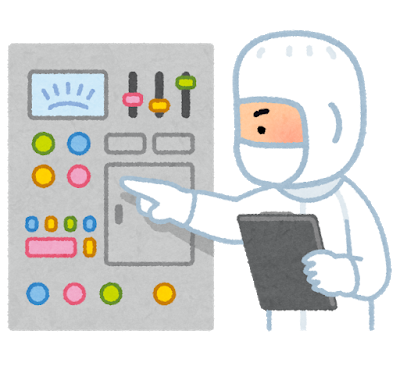 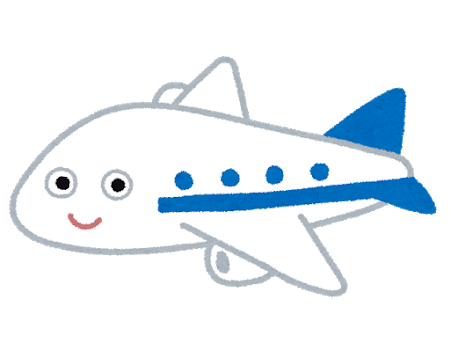 制御
制御
制御
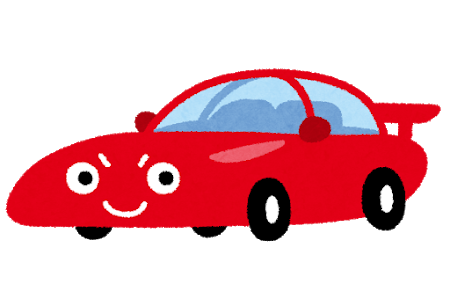 遠隔からの保守点検・修理、自律化機能による自己点検や修復、ソフトウェア更新による機能・性能・操作性の改善
[Speaker Notes: 【図解】コレ１枚で分かるIoTと「モノのサービス化」
 
現実社会の行動や出来事をデータ化する仕組みとして、IoTに注目が集まっている。では、集めたデータは、どのような価値を生みだそうとしているのだろうか。そのひとつが、「モノのサービス化」というパラダイムシフトだ。
モノのサービス化の前提として、「モノのSD化」がある。SD（Software Defined）とは、「ソフトウェアで定義された」あるいは、「ソフトウェアで規定する」という意味だ。以下の図をご覧いだきたい。
 
1953年に就航した旅客機ダグラスDC7のコックピットは、様々なメーターや操縦桿、レバーやスイッチなどに埋もれている。これらのハードウェアは、エンジンや燃料タンクのセンサーに直接繋がってそのデータを表示したり、昇降舵やフラップを直接動かしたりと、人間が直接的に航空機の状態を監視し、操作している。当然、性能の改善のためのハードウェアの交換や故障の修理などに、物理的作業を必要とした。
一方、2011年に就航したボーイング787は、操縦や操作の多くを、ソフトウェアを介在して行う。例えば、運航に関わる様々なデータは、一旦ソフトウェアで処理され、自動で必要な操作を行ったり、そのときに必要な情報を整理、選択して液晶画面に表示させたりしている。操縦桿もフライ・バイ・ワイヤーといって、人間の操作した動きをセンサーで読み取り電気的な信号に置き換えている。これにより、人間の操作を補完し、様々な機器との協調・連携を自動化して、最適な飛行を実現している。つまり、航空機というハードウェアは、ソフトウェアによって操作されているわけだ。
これは、ソフトウェアが、航空機というハードウェアの機能や性能を規定し、操作性や燃費効率を左右しているということでもある。つまり、モノの機能や性能のかなりの部分が、ソフトウェアによって定義あるいは規定されているということでもある。
この方法により、ソフトウェアに手を加えることで機能や性能、操作性を改善したり、燃費を向上させたりが可能になる。また、遠隔地からの保守点検、あるいはソフトウェアによる自己点検や修復などの自律化機能を持たせ人間の介在無しに保守作業を行うことも可能になる。これが、「モノのSD化」だ。この取り組みは、航空機だけではなくその他のモノにも拡がりつつある。
 
「モノのSD化」によって、モノ作りは、「性能や機能の優れたモノを作ること」をめざすことから、「常に最適なモノを使い続けてもらうこと」をめざすようになる。つまり、作った後のことまで考え、それを支えてゆくモノ作りが、求められるようになる。つまり、モノのサービス化というパラダイムシフトが、起ころうとしている。
「モノを使うこと」の最適化を実現するためには、モノの状況をデータとして捉える仕組みが必要となる。これが、IoT（Internet of Things）だ。
ものに組み込まれたセンサーが、モノの様々な状況をデータ化し、ネットワークを介してメーカーに送る。メーカーは、それを解析し、状況を把握して、モノに組み込まれたソフトウェアを改修し、再びモノに組み込まれたソフトウェアを更新することで、機能や性能、操作性を改善する。また、集められたデータは、より優れた製品を開発するための情報としても用いられることになる。ハードウェアは、そんなソフトウェアとの関係を前提に機能や性能を作ってゆかなければならない。
さらに得られたデータから新たなサービスを生みだすことができる。例えば、ジェットエンジンの運行情報をデータとして収集し、その解析データを使って燃費効率の高い飛行方法を指導するコンサルティングサービスやPBL（Performance Based Logistics）といわれる個々の作業や部品の調達に対価を支払うのではなく、可動率の確保や修理時間の短縮といった成果（パフォーマンス）に対価を支払うサービスなどが登場している。また、自動販売機に気象センサーやカメラ、人感センサーを付け、それらを分析して、きめ細かな地域別の気象情報を提供したり、マーケティング情報を提供したりする情報サービスなどだ。製品そのものの付加価値を高めるだけではなく、集めたデータを使った新たなビジネスの展開へと可能性が広がる。
ものを作り提供することから使いづけてもらうことへ、さらには、データそのものを価値として顧客に提供することへ。このような一連の取り組みが、「モノのサービス化」だ。それを支えているのか、「モノのSD化」とIoTだ。]
「モノ」のサービス化
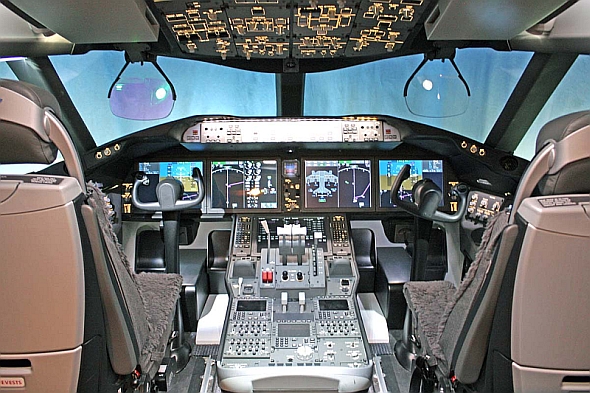 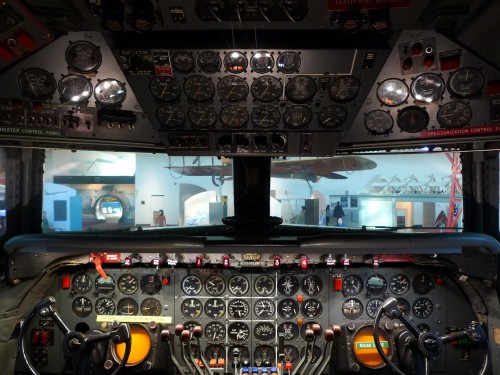 ボーイング787（2011）
（グラス・コックピット）
ダグラスDC7（1953）
監視・分析・最適化
監視・分析・最適化
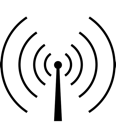 ソフトウェア
ハードウェア
ハードウェア
全ての作業や操作は人間を介在し、機械の交換や修理などの、
物理的作業を必要とする。
遠隔からの保守点検、修理、自律化機能による自己点検や修復
ソフトウェア更新による機能・性能・操作性の改善が可能。
14
[Speaker Notes: 現実社会の行動や出来事をデータ化する仕組みとして、IoTに注目が集まっている。では、集めたデータは、どのような価値を生みだそうとしているのだろうか。そのひとつが、モノのSD化によって生みだされる「モノのサービス化」というパラダイムシフトだ。
SD（Software Defined）とは、「ソフトウェアで定義された」あるいは、「ソフトウェアで規定する」という意味がある。以下の図をご覧いだきたい。
 
1953年に就航した旅客機ダグラスDC7のコックピットは、様々なメーターや操縦桿、レバーやスイッチなどに埋もれている。これらのハードウェアは、エンジンや燃料タンクのセンサーに直接繋がってそのデータを表示したり、昇降舵やフラップを直接動かしたりと、人間が直接的に航空機の状態を監視し、操作している。当然、性能の改善のためのハードウェアの交換や故障の修理などに、物理的作業を必要とした。
一方、2011年に就航したボーイング787は、操縦や操作の多くを、ソフトウェアを介在して行うようにしている。例えば、運航に関わる様々なデータは、一旦ソフトウェアで処理され、自動で必要な操作を行ったり、必要な情報を整理し液晶画面に表示させたりしている。操縦桿もフライ・バイ・ワイヤーといって、人間の操作した動きをセンサーで読み取り電気的な信号に置き換えている。つまり、航空機というハードウェアは、ソフトウェアによって操作されているわけだ。
これは、ソフトウェアが、航空機というハードウェアの機能や性能を規定し、操作性や燃費効率を左右しているということでもある。つまり、モノの機能や性能のかなりの部分が、ソフトウェアによって定義あるいは規定されているということでもある。
この方法により、ソフトウェアに手を加えることで機能や性能、操作性を改善したり、燃費を向上させたりが可能になる。また、遠隔地からの保守点検、あるいはソフトウェアによる自己点検や修復などの自律化機能を持たせ人間の介在無しに保守作業を行うことも可能になる。これが、「モノのSD化」だ。この取り組みは、航空機だけではなくその他のモノにも拡がりつつある。]
モノのサービス化の本質
使　用
の現場
モノ・製品
センサー
コンピュータ
ソフトウエア
直結・連係
インターネット
ものづくり
の現場
開発・製造
保守
サポート
ソフトウェア
改修・更新
15
[Speaker Notes: モノのサービス化の本質は、モノを使用する現場とものづくりの現場を直結・連係させることにあります。決して、サブスクリプションや従量課金で儲けるビジネス・モデルの話しではありません。
現場の変化やニーズをいち早くものづくりの現場に反映し、現場に成果をフィードバックする仕組みともいえるでしょう。そのためには人間の意志や操作にかかわらずセンサーによって現場のデータをリアルタイムに送り出し、分析・活用する仕組みであるIoTは不可欠です。
また、「モノのサービス化」は「モノのソフトウェア化」を前提とします。いまモノは徹底してシンプルに作る方向に向かっています。そうすればコストは安くなりトラブルは少なく、メンテナンスにかかる手間やコストも減らすことができます。そのかわり機能や性能はモノに組み込まれたソフトウェアによって実現しようというわけです。これがモノのソフトウェア化です。
モノがソフトウェアによって機能や性能を実現できる割合が大きくなれば、ものづくりの現場はネットワークを介して、これをアップデートすることで、即座にものを使う現場に介入できます。つまり、IoTで現場での不具合を直ちに捉え、ソフトウェアを変更することで即座に修理できるようになるのです。また、使われ方のデータを解析して現場のニーズを捉え、ソフトウェアを変更することで、お客様が買った後でも、使用の現場で機能や性能の改善を図ることができるのです。
このような仕組みがモノのサービス化の本質です。つまり、ハードウェア×ソフトウェア×サービスが、一体となってモノの価値を生みだすのです。これを収益面で支えるためには「モノ＝ハードウェア×ソフトウェア」を一括で売却してしまっては、それに続くサービスの価値を提供し続けることが難しくなります。そこで、「モノ＝ハードウェア×ソフトウェア×サービス」を一体として捉え、その全体の価値に対する対価としてサブスクリプションや従量課金という収益モデルが必要となるのです。
見方を変えればマーケティングとものづくりの一体化ともいえるでしょう。また、お客様のビジネス成果に直接貢献できるものづくりでもあります。
モノのサービス化は、モノをサービスのようにレンタルで使用しサブスクリプションや従量課金で収益をあげるビジネス･モデルと捉えるのは一面的です。ここに説明した本質があってこそ、モノのサービス化は、その真価をお客様に届けることができるのです。]
「モノ」のサービス化／新たな価値関係の登場
購買
グッズ
ドミナント
ロジック
価値を消費
価値を生産
交換価値
価値を共創
顧客による使用情報の継続的入手
文脈価値
サービス
ドミナント
ロジック
交換価値
使用価値
価値を共創
ソフトウェアの更新、新たなサービスの提供による価値の拡大
IoTやデジタルマーケティング、ソーシャルメディアの活用により、購買以前から企業と顧客が価値を創り出す関係が築かれる。
IoTやソーシャルメディアの活用により、購買後も顧客との関係は継続され、企業からは新たな価値が提供され続ける。
January 2016 DAIAMONDハーバード・ビジネス・レビュー別冊を参考に作成
16
これからのビジネスの方向
モノを買う
価値が提供される
価値を買う
モノを手段として使う
プロダクト
価値
価値
価値
モノ
モノ
モノ
デジタルテクノロジーを駆使
継続的な顧客との関係を維持
顧客の体験を進化させ続ける
モノ自体の機能と性能を極め
使いこなすための支援を継続
顧客体験をモノに合せ最適化
価値＝サービス体験に対価を払う
モノ＝機能や性能に対価を払う
サービスとしてのモノ
新規ビジネス
顧客価値の拡大
ノウハウの創出
顧客ベースの拡大
安全・省エネ運転
コンサルティング
予防保守・交換
工事施工
自動化サービス
Smart Constriction
燃料費節約
コンサルティング
予防保守・交換
付加価値ビジネス
収益構造の多様化
既存ノウハウの活用
顧客ベースの囲い込み
走行距離に応じた
従量課金サービス
Pay by Mile
出力×時間に応じた
従量課金サービス
Pay by Power
建設機械
遠隔確認サービス
KOMTRAX
製造・販売
製造・販売
製造・販売
コア・ビジネス
既存ビジネス
蓄積されたノウハウ
確実な顧客ベース
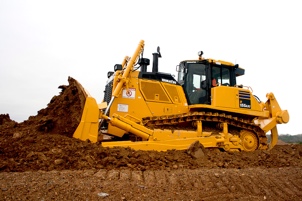 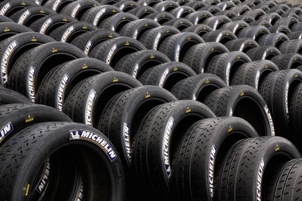 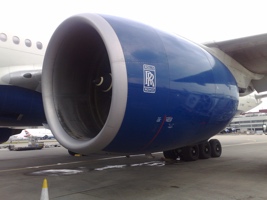 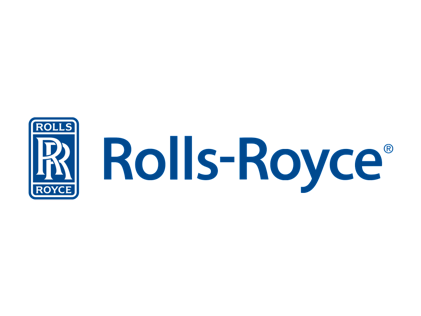 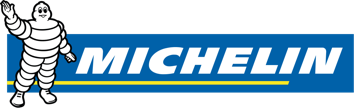 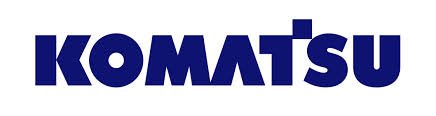 18
[Speaker Notes: IoTの稼働状況をリアルタイムで計測する仕組みを使えば、「モノ」を売らずに使用量に応じて課金する「サービスとしてのモノ」を提供するビジネスが実現します。
航空機用のジェット・エンジンを製造・販売する英ロールスロイスは、エンジンという「モノ」を販売するのではなく、実際に使用した時間と出力の積に応じて、利用者である航空会社に利用量を請求する「Power by the Hour」というサービスを提供しています。エンジンに組み込まれたセンサーが、使用状況や各部品の消耗具合、不具合などを検知し、ネットを経由してそのデータを送ります。そのデータは解析され、修理・点検の必要性を個別に判断し、故障で動かなくなる前に対応できるようになります。これにより、より安全な運行が実現し、機材の稼働率が上がることでユーザーの満足度は高まります。さらに保守・点検のタイミングや必要な部品の在庫、エンジニアの稼働が最適化され、サービス・コストの削減が可能になります。
仏タイヤメーカーのミシュランは、運送会社向けに走行距離に応じてタイヤの利用料金を請求するビジネスをはじめています。さらに、燃料を節約できる走行方法のアドバイスを運転手に提供したり、省エネ運転の研修を行ったりと、これまでのタイヤメーカーではあり得なかったビジネスに踏み出しています。このサービスによって運送会社は投資を抑えることができるばかりでなく運行コストも削減でき、経営体質強化に貢献することができます。
建設機械大手のコマツは、無人ヘリコプターのドローンで建設現場を測量し、そのデータと設計データ使って建設機械を自動運転し工事をするサービスを提供しています。これまで熟練者に頼っていた精密な測量や難しい工事を経験の浅い作業員でもこなすことができ、人手不足に悩む業界にとっては大きな助けとなっています。また、現場で変更が生じた場合には、サービス・センターが遠隔から設計データを変更し建設機械の作業指示データを書き換えてもくれます。
これらは、モノ単体としてみれば、これまでも売られていた商品であり、決して目新しいものではありません。むしろ成熟した商品として、機能や性能だけでは決定的な差別化を生みだしにくいとも言えるでしょう。そこにセンサーが組み込まれネットにつながることで、モノそのものではなく、モノを含むサービス全体が新たな価値を生みだすことで、新たな差別化を可能にしたと言えるでしょう。
「サービスとしてのモノ」は、モノに新たな価値を与え、新たな競争力の源泉になる可能性を与えてくれるのです。]
モノのサービス化
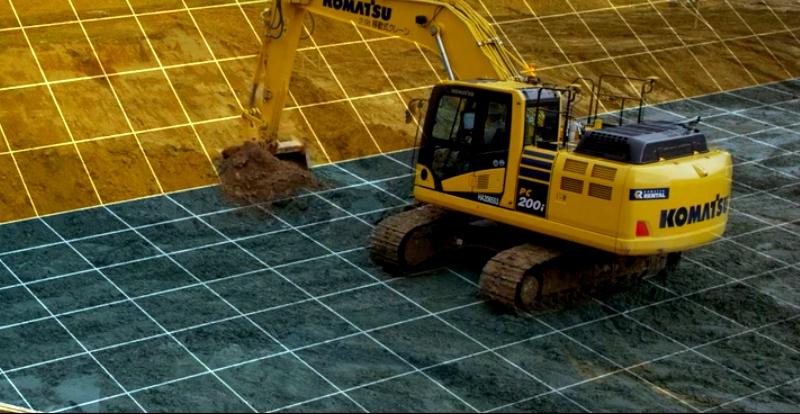 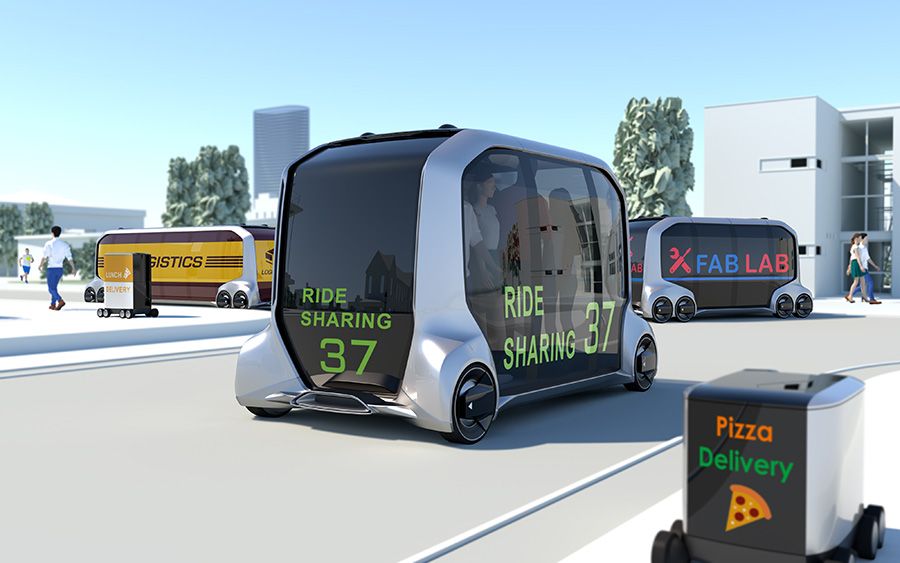 KOMATSU SMART construction
TOYOTA MaaS / e-Palette Concept
移動、物流、物販など多目的に活用できるモビリティサービス（MaaS）と、これを実現する専用次世代電気自動車（EV）
土木工事における作業の自動化と高度化を実現することに加え、前後工程も効率化して、工期の短縮に貢献できるパッケージ化したサービス
サービスを提供し収益を得るビジネス。モノはサービスを実現なする手段
モノを売り収益を得るビジネス。サービスはモノ売りビジネスを支援する手段
19
MaaS（Mobility as a Service）
MaaS
現 在
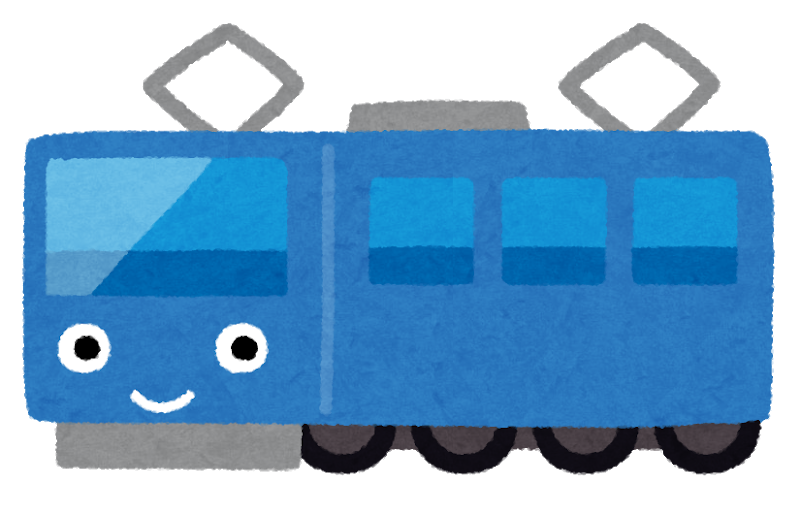 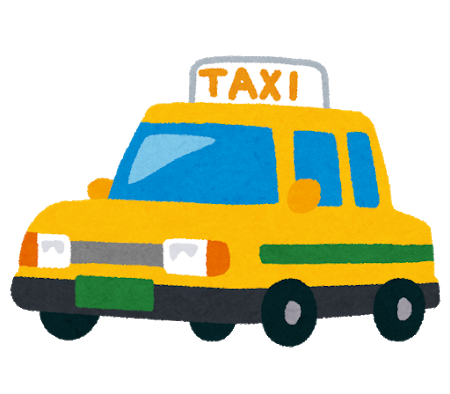 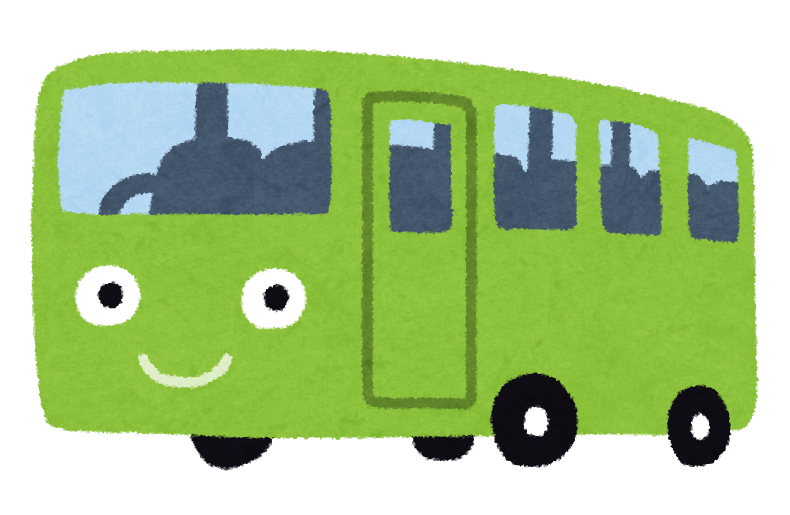 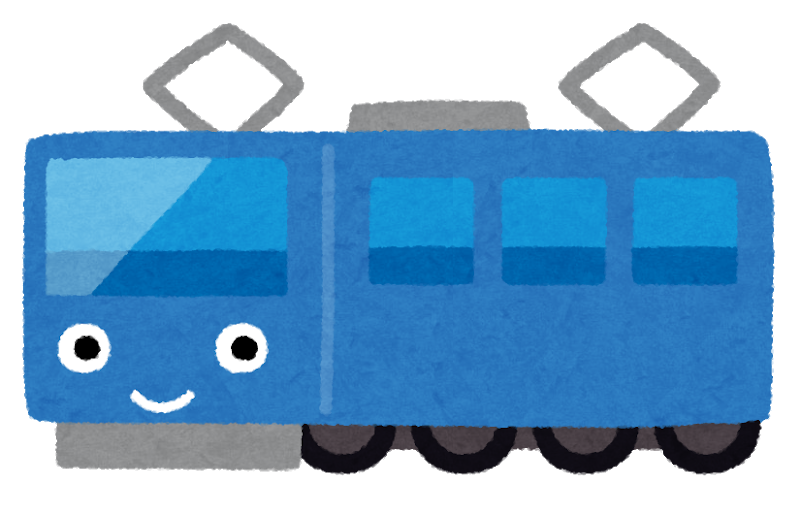 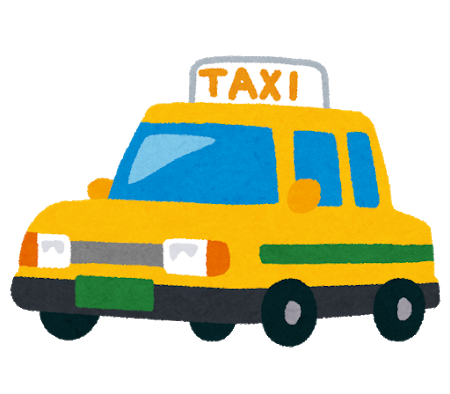 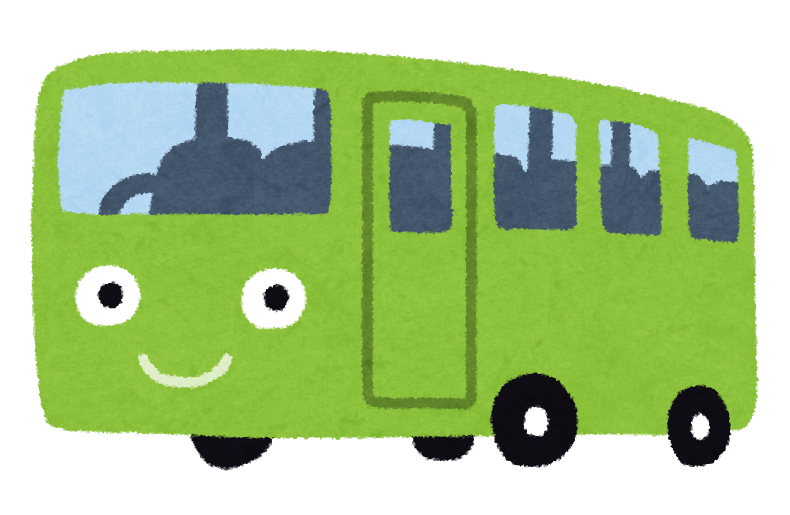 タクシー
タクシー
電車
バス
電車
バス
経路検索
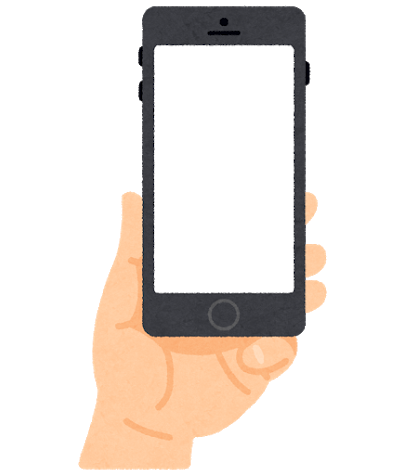 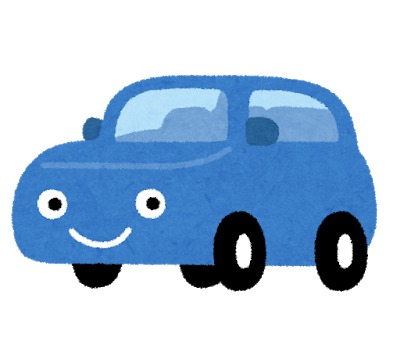 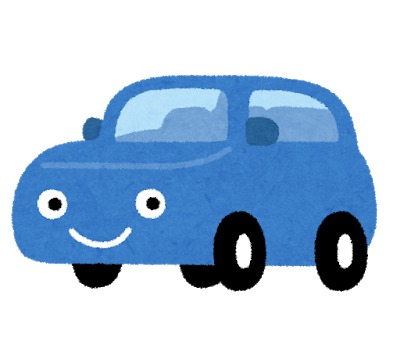 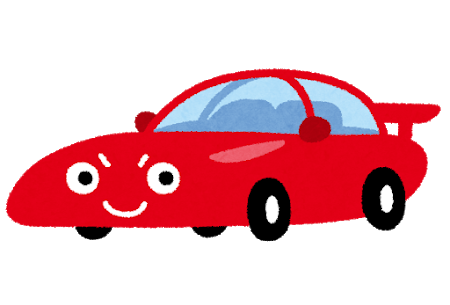 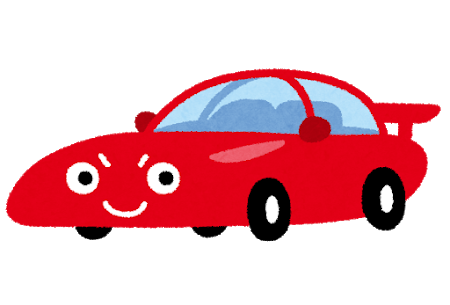 予約
MaaS
支払
レンタカー
レンタカー
自家用車
自家用車
配車手配
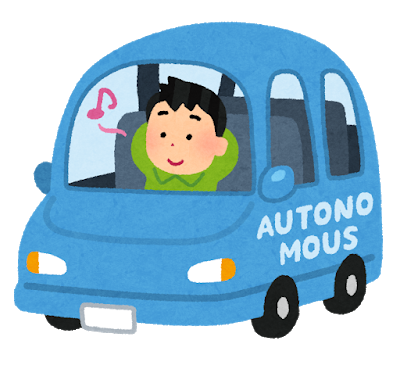 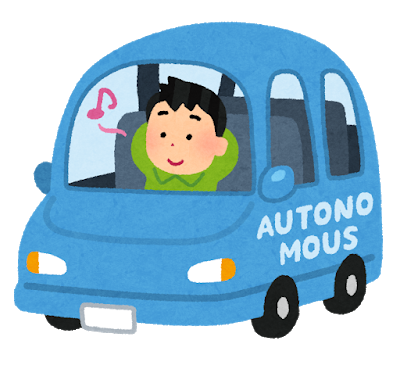 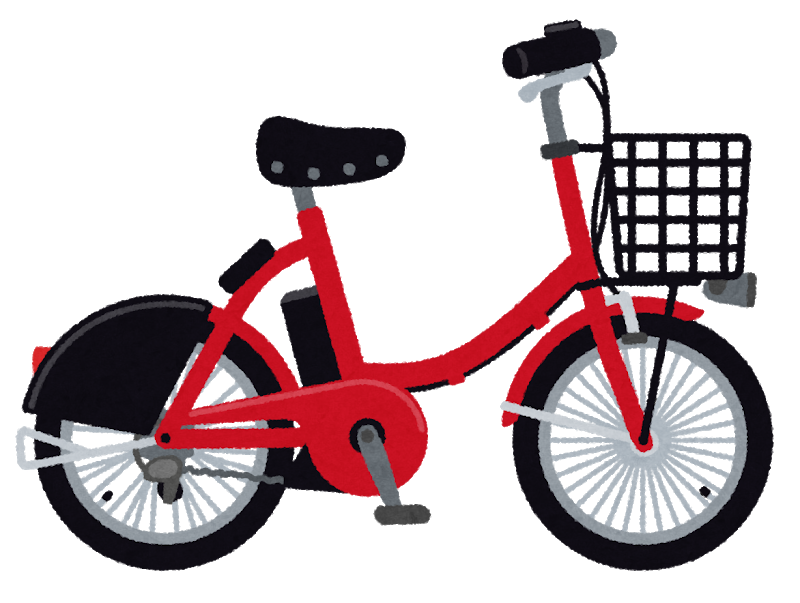 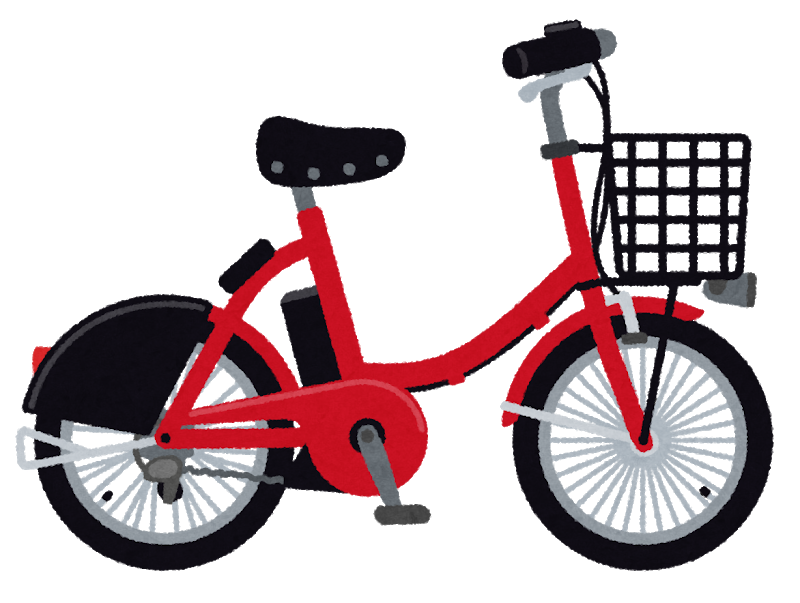 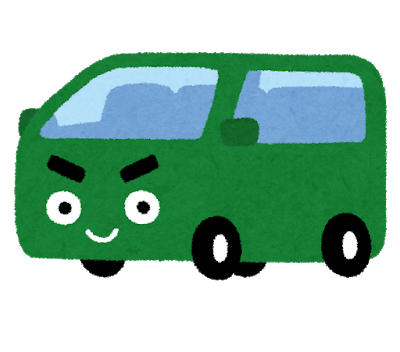 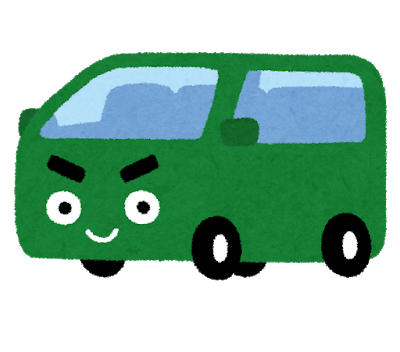 カーシェア
カーシェア
配車サービス
配車サービス
自転車シェア
自転車シェア
個人で所有・個別に手配
あなたのポケットに全ての交通を
手段の提供：マイカーの所有や個別の手配･予約ではできない最適化された「移動体験」提供
価値の実現：マイカー利用を減らし環境負荷の低減や移動の利便性・効率化を実現
20
[Speaker Notes: 2018年1月、トヨタは、ラスベガスで開催された「CES（コンシューマー・エレクトロニクス・ショー）2018」で、独自のMaaS（Mobility as a Service）である「e-Palette Concept」を発表した。移動する手段である自動車を売るのではなく、移動そのものを売ろうというわけだ。そして、自らを自動車はメーカーから「モビリティ･カンパニー」へ転換する旨を宣言した。
「100年に一度の変革期」と言われるほどに、いま自動車業界は大きな変化の節目に立たされている。それは、CASEの波が押し寄せているからだ。CASEとは、Connected（つながる）、Autonomous（自律走行）、Shared（共有）、Electric（電動）を意味する言葉だ。人と車が、あるいは車同士が、さらには信号機や道路上に設置されたセンサーが繋がり、お互いの情報を共有し、周囲の状況に合わせた自動運転が実現しようとしている。そんな車がインターネットにつながれば、それぞれの稼働状況をリアルタイムで共有することができる。ならば空いている時間をお互いに融通し合えば、いまほど沢山の車はいらず、移動手段として車をスマートフォンから呼び出せば、直ぐにでも迎えに来てくれる。さらに給油は充電へと変わり人手を介する必要がなくなれば、ますます移動をサービスとして提供するコストも下がり、管理も容易になる。つまり車が売れない時代を迎えつつあるのだ。
「移動」はなにも車だけで実現している訳ではない。バスや鉄道などの公共交通機関、さらには、自転車のシェア･サービスなども移動の手段も加わりつつある。MaaSは、これらあらゆる交通手段を統合し、「移動」者にとっての最適な手段の組合せを提供しよういうサービスだ。それは単にスマートフォンで最適な手段の組合せをルート検索するだけではない。手配や予約、支払いも含め、さらには月額定額（サブスクリプション）を支払えば、乗り放題のサービスも提供される。そんな移動体験を総合的に提供するプラットフォーム・サービスがMaaSということになる。
MaaSの先駆的取り組みのひとつがフィンランドのヘルシンキに本社を置くMaaS Global社のサブスクリプション型サービス「Whim（ウィム）」だ。このサービスは、地元ヘルシンキのほか、ベルギーのアントワープ、イギリスのウエストミッドランドで正式にサービスを展開している。Whimの会員数は、MaaS Global本社があるヘルシンキでは、18年9月現在6万人で、ヘルシンキの人口63万人の約1割がWhimユーザーとなっている。Whimアプリ経由のヘルシンキでの移動回数は、18年9月時点で150万回、利用者が選択する交通手段の割合は90%が公共交通で、残りが自転車やクルマなどの他の移動手段になっているそうだ。サービスの普及に伴い、都市部での自家用車の流入が減っているという。これは交通渋滞や大気汚染が解消し移動時間も短縮することにつながると期待されている。
高齢化社会を迎える我が国でも、MaaSが普及すれば移動の手段を持たない高齢者が容易に移動できるようになるだろう。また、過疎化が進み公共の移動手段が大きなコストとなるところでも移動手段を提供できるようになると期待されている。]
MaaSのレベル定義
MaaSに相当するサービス
レベル
4
社会全体目標の統合
Integration of social social
スマートシティーのような上位の政策目標に統合された移動手段を実現するサービスを提供
該当するサービスがない
レベル
3
提供するサービスの統合
Integration of the service offer
予約や決済に加えて、サービス独自の料金体系を持ち、異なる移動手段をシームレスにつなぐサービスを提供
フィンランドのWhim、スイスのGreen Classなど
予約と支払いの統合
Integration of booking and payment
異なる移動手段をまとめて検索でき、予約や手配も行うことができる統合サービスを提供
レベル
2
ダイムラーのMoovel、ロサンジェルスのGo LAなど
情報の統合
Integration of information
異なる交通手段の情報を統合して提供
レベル
1
Google Map、NAVI TIME、乗り換え案内Citymapper、シアトルのTripGo、などによるルートや所要時間、料金の検索など
統合ない
No integration
事業者個別に移動手段や附帯するサービスを提供
レベル
0
個別の交通事業者が提供する移動手段やカーシェア、自転車シェアなどのサービス
スウェーデン・チャルマース大学の定義
21
IoTの仕組みと使われ方
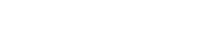 IoTの機能と役割の4段階
自律化
Autonomy
製品への組み込み
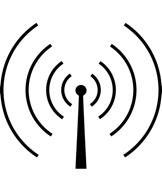 最適化
Optimization
制御
Control
モニタリング
Monitoring
製品の状態
外部環境
製品の稼働、利用状況
製品機能の制御
パーソナライズ
製品機能・性能の向上
予防診断
サービス、修理
製品の自動運転
他製品やシステムとの自動的連携
自己診断と修理・修復
製品の自動改良とパーソナライズ
センサーと外部データ
ソフトウェア
アナリティクス
人工知能（機械学習）
センサー、CPU、メモリーなどの小型化・低コスト化
ソフトウェアやクラウドの進化とネットワークの低コスト化
モデリングやシミュレーションのアルゴリズムの進化とビッグデータ
人工知能アルゴリズムの進化
23
[Speaker Notes: IoTの機能や役割には、その特性に応じた4つの段階があります。
【監視】センサーを使い、モノやその周囲についての状態や変化を監視することができます。遠隔地からの機器の監視、マーケティングや製品設計のためのデータの収集などに役立ちます。例えば、医療機器の状況を常に監視し、消耗品がなくなればすぐに補充したり、建設機械の稼働状況などを監視し、故障や不具合が生じたら直ちにサービス員を急行させたりすることができます。
【制御】通信を介して外部から制御できます。ソフトウェアによってモノの状況や周囲の環境が変化すれば、それに応じて遠隔から制御できます。例えば、人が玄関に近づくとその動きを感知し監視カメラを起動、その映像をスマートフォンに送り、それを見て玄関の鍵を開いたり、不在であれば遠隔地から音声で応対したりといったことができるようになります。また、家に帰る前にスマートフォンからエアコンのスイッチを入れておくこともできます。
【最適化】監視と制御の機能を組み合わせ、モノの状態や動きを最適に保つことができます。それには、取得・蓄積されたデータを解析し、人間が与えた条件や基準に基づき最適な状態を見つけ、その状態になるように制御します。例えば風力発電で、風力や風向きに応じて最も発電効果が高まるように、風車のブレード確度を調節することができます。
【自律化】モノ自身や周囲の状況や変化を継続的に監視し、その時々の最適な状態をリアルタイムで判断し、モノを自動で制御することができます。必ずしも人間が基準や条件を与えなくても、あるいは未知の状況に対しても自律的に最適な状態を見つけ、自ら判断し動作します。また、お互いを通信機能で連係させ、それぞれの状況を共有し全体として最適な動作をさせるように協調制御できます。例えば、部屋の形状や家具の配置、床の汚れ具合を探りながら部屋を清掃するロボット、周囲の道路状況や走行車両、人の動きや標識などをリアルタイムで捉え自動運転する自動車などがあります。さらにその自動運転車が他の自動車や信号機と状況を共有することで、スピードを協調して制御することで渋滞を解消し、信号待ちを無くすことができます。]
IoTの3層構造
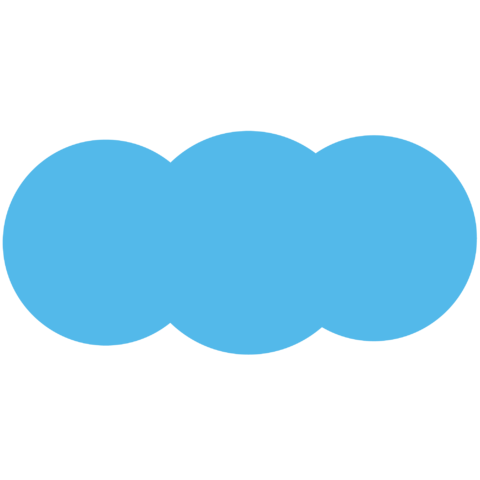 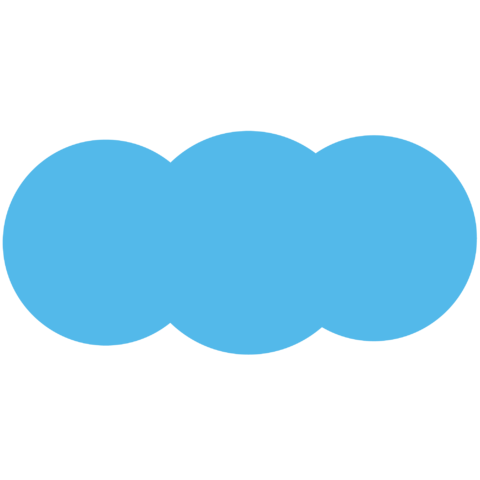 クラウド・コンピューティング層
データ活用
と機能連携
クラウド
クラウド
通信料の増大
全データを送受信
通信料の削減
最低限のデータを送受信
遠隔通信
遠隔通信
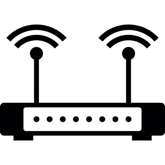 ネットワーク負荷低減
スループット安定
ネットワーク負荷増大スループット低下
ゲートウェイ
拠点内／地域内
エッジ・コンピューティング層
セキュリティ確保
機密データをローカルに保持
セキュリティ困難
機密データを送受信
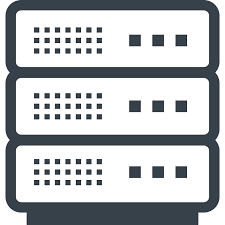 エッジ・サーバー
データ集約
と高速応答
高遅延
機器を遠隔制御
低遅延
機器をリアルタイム制御
データ受信
と遠隔制御
データ収集
と遠隔送信
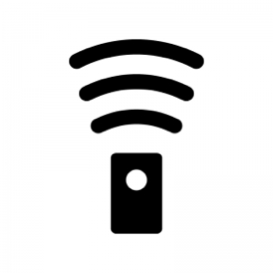 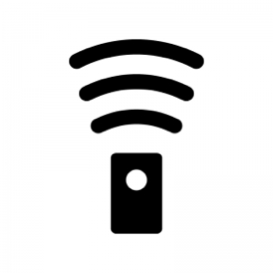 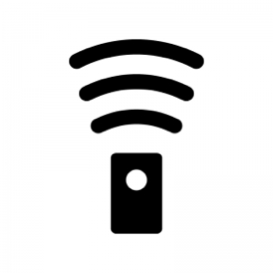 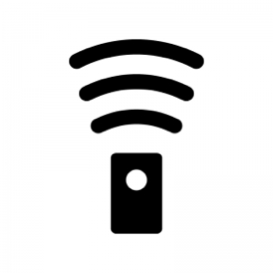 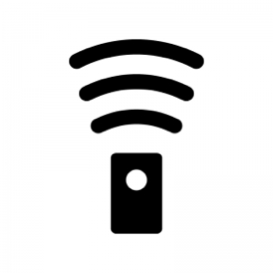 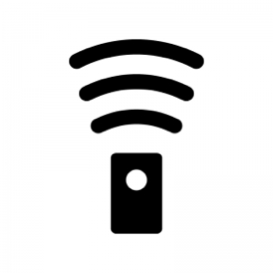 センサー/モノ
センサー/モノ
デバイス層
24
[Speaker Notes: 【図解】コレ１枚でわかるIoTの三層構造
IoTは、データを収拾してネットワークに送り出す「デバイス（＝モノ）層」、そのデータを収拾・集約しクラウドにデータを送ったり、すぐに結果を返さなければならない処理を行ったりする「エッジ・コンピューティング／フォグ・コンピューティング層」、集められた膨大データを解析し、アプリケーションを実行、再びモノへとフィードバックする「クラウド・コンピューティング層」に大別することができます。
「デバイス層」は、センサーや外部機器をつなぐためのインターフェイス、ネットワークにデータを送り出す通信機能、それらを制御するための処理機能が組み込まれたモノのことです。ここで、モノ自身から生みだされるデータや周辺のデータ、さらには接続された外部機器からのデータを受け取り、それをネットワークに送り出します。
それらデータが直接クラウドに送り出される場合もありますが、モノの周辺でデータを一旦受け取り、すぐに処理してフィードバックする、あるいは集約して必要なデータのみをインターネットを介してクラウドに送り込む仕組みが介在する場合があります。「エッジ・コンピューティング層」と呼ばれています。
このような仕組みが必要になるのは、モノの数が莫大なものになると次のような問題が起こるからです。
【通信料の増大】個々のモノに対する回線確保の費用や使用料が高額になってしまう
【ネットワーク負荷の増大】送り出されるデータが膨大になりネットワークの負荷が高まり、スループットが低下してしまう
【セキュリティ困難】機密性の高いデータが公開のネットワークに流れてしまう
【高遅延】モノとクラウドの間に地理的距離が存在するためネットワーク遅延が大きい
特にネットワーク負荷の増大や高遅延は、自動運転や医療、製造現場などの即応性が求められるIoTアプリケーションを実現するうえで大きな障害となります。例えば、このようなアプリケーションの場合、モノやその周辺の変化に即応してモノを制御したり、管理者や利用者にすぐに情報を提供したりといった対応が必要になります。それらを全てインターネットを介してクラウドにデータを送り、そのフィードバックを受け取ろうとすると、負荷の高さや遅延によってスループットが低下してタイミングを逸し、事故を引き起こす可能性もあります。そこで、モノの置かれている周辺で分散処理をさせ、直ちに処理させる必要があるのです。
このような目的のためにモノの周辺に置かれるコンピューターでの処理は、クラウド（雲）よりも地面に近いところで行われることから「フォグ（霧）コンピューティング」と呼ばれることもあります。
「クラウド・コンピューティング層」は、これらデバイス層やエッジ・コンピューティング／フォグ・コンピューティング層から送られてきたデータを分析し、アプリケーションで利用します。その結果は、再び「モノ」の制御や使用者・管理者への情報提供というカタチでフィードバックされます。
IoTの様々なアプリケーションは、このような三層構造によって構築されてゆくと考えられています。]
機能階層のシフト
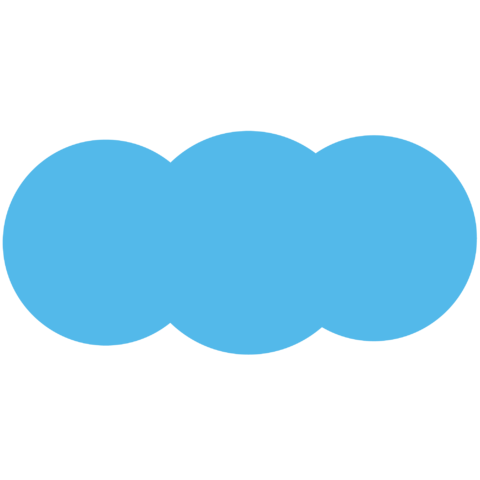 サービス連携
サービス連携
データの蓄積
データの蓄積
クラウド
深い分析
深い分析
短期での分析
エッジ
短期での分析
データの収集・集約
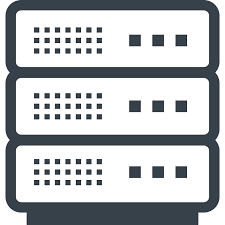 データの収集・集約
状況判断・制御
モノの集合体
状況判断・制御
モノの集合体
モノ
状況判断・制御
個別のモノ
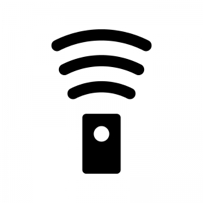 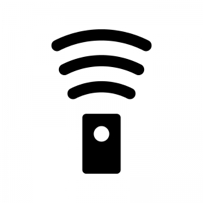 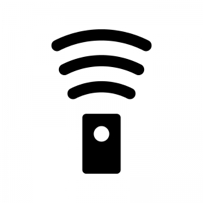 データの生成
データの生成
データ発生源に、できるだけ近いところで処理する
「深い分析」の前に、リアルタイムで処理・分析する
データの変化に追従して迅速にアクションを起こす
高度な機能をエッジやモノにシフト
25
超分散の時代
1980年代〜
1960年代〜
2000年代〜
2015年〜
分散コンピューティング
集中コンピューティング
クラウド・コンピューティング
超分散コンピューティング
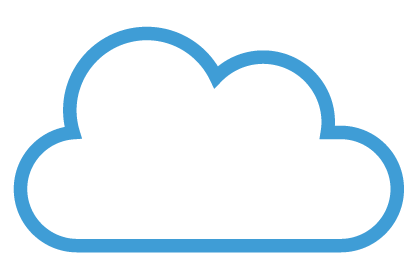 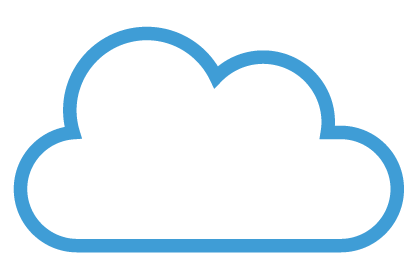 通信経路上の
エッジサーバー
インターネット
専用ネットワーク
専用ネットワーク
インターネット
専用ネットワーク
ローカル
エッジサーバー
分散サーバー
分散サーバー
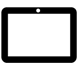 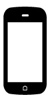 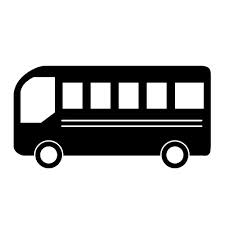 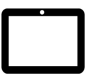 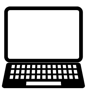 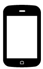 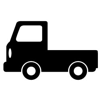 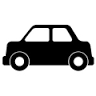 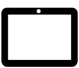 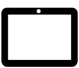 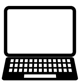 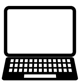 組み込みコンピューター
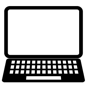 テキスト+ 画像
テキスト
マルチメディア　+ センサー
マルチメディア（テキスト×画像×動画）
大規模なデータ保管・処理は集中
小規模なデータ保管・処理は分散
高速な処理・応答・制御は超分散
大規模なデータ保管・処理は集中
小規模なデータ保管・処理は分散
大規模なデータ保管・処理は集中
小規模なデータ保管・処理は分散
全てのデータ保管・処理は集中
26
[Speaker Notes: 1950年代、コンピュータ利用が始まった当初、順次処理するバッチ処理による利用が一般的でした。1960年代、タイプライター端末やディスプレイ端末から直接利用するタイムシェアリング方式へと発展してゆきます。これらはデータ入力と出力のみを受け持ち、データの処理や保管は全てひとつのコンピュータで集中処理されていました。また、端末とコンピュータをつなぐ通信回線は低速で、やり取りできるデータもテキストに限られていたのです。
1980年代、ミニ・コンピュータ（ミニコン）やオフィス・コンピュータ（オフコン）、そしてパーソナル・コンピュータ（パソコン）といった小型で安価なものが登場し、部門や個人でも購入できるようになり、大規模なデータの処理や保管は共同利用の大型コンピュータ、部門固有の業務や個人で完結する業務は小型のコンピュータを使う分散処理が拡がりを見せ始めます。ただ、通信回線は低速で、扱えるデータはテキストが主流でした。そこで、テキスト主体の業務処理は共同利用のコンピュータ（サーバー）を使い、結果の表示や加工、編集、画像の処理はパソコン（クライアント）を使う「クライアント・サーバ方式」が登場します。
1990年代インターネットが登場し、2000年頃からクラウド・コンピューティングの萌芽が見え始めます。その後インターネットは、高速・広帯域な回線を利用できるようになり、扱えるデータも音声や動画へと拡大してゆきます。また端末類もスマートフォンやタブレットなどが加わり、利用者も適用業務も拡大します。
インターネットにつながるデバイスは、自動車や家電製品、ビルの設備や日用品にまで拡がり、そこに組み込まれたコンピュータとセンサーが大量のデータを送り出すようになろうとしています。このような仕組みは、IoT（Internet of Things／モノのインターネット）と呼ばれています。
IoTデバイスは膨大な数となり、そこから大量のデータが通信回線に送り出されるようになります。そのため回線の帯域を圧迫してしまう可能性が出てきました。そこで、デバイスの周辺や通信経路上にサーバーを配置し中間処理して必要なデータのみを回線に送り出す「エッジ・コンピューティング」が必要となります。「エッジ・コンピューティング」のサーバーは、IoTデバイスの周辺に配置されることから、「クラウド（空の上の雲）・コンピューティング」と対比して、「フォグ（地上に漂う霧）・コンピューティング」とも呼ばれています。
このように見てゆくと、IoTの仕組みは、クラウド、エッジ、デバイスの３階層にコンピュータを配置する構成を取ることになります。言うなれば、超分散コンピューティングを生みだそうとしているとも言えそうです。]
IoT World Forumのリファレンス･モデル
協働とプロセス
Corroboration & Processes
人と業務プロセス
アプリケーション
Application
データ活用（業務処理・分析・レポート）
データ抽象化
Data Abstraction
データ集約とアクセス
データの蓄積
Data Accumulation
データの蓄積と管理
エッジコンピューティング
Edge Computing
モノの周辺でのデータ分析や変換処理
接続
Connectivity
ネットワークや機器との通信
物理的なデバイスとコントロー
Physical Devices &controllers
モノと設備・モノの周辺に配置される制御機器類
27
IoTプラットフォームの動向
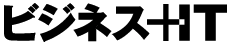 https://www.sbbit.jp/article/cont1/33530
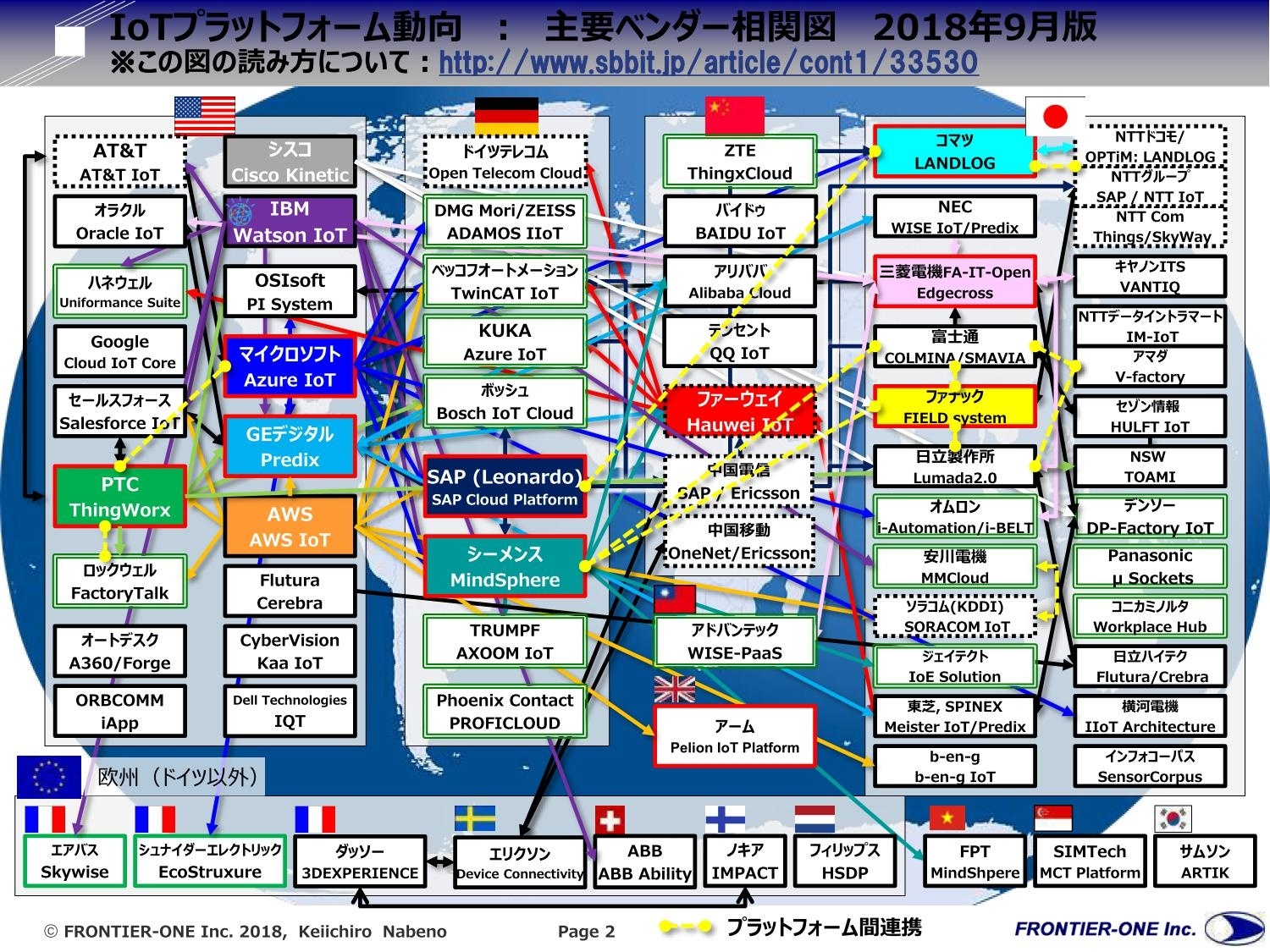 ＜ベンダー相関図の区分＞・黒枠：IT系ベンダー（一般）・二重枠緑：ユーザー系ベンダー（本業は製造業）・破線枠：通信系ベンダー（通信事業者系）・赤枠：エコシステムを持つユーザー系ベンダー（有力ベンダー：GEデジタル、シーメンス、ファナック、三菱電機） ※エコシステム：コンペ企業を含むコミュニティを主導・色付きベンダー：独自の強みを持ち複数ベンダーと提携する有力10ベンダー（GEデジタル、シーメンス、SAP、AWS、マイクロソフト、PTC、IBM、Cisco、Huawei、ファナック）
28
GEが推進する産業用IoTプラットフォーム“Predix”
クラウド・コンピューティング
アプリケーション
サードパーティ
アプリケーション
Asset Performance Management
産業機器性能管理
（APM）
Operation Optimization
オペレーション最適化
（OO）
Brilliant Manufacturing
製造現場最適化
（BM）
オープンソースを駆使した独自基盤
Spark
分散処理
Storm
ストリーミング処理
Kafka
分散メッセージング処理
Taitan
グラフDB
Kasandra
KVS
Cloud Foundry
通知
Redis
キャッシュ
BLOB
ストレージ
Postgres
RDB
RabittMQ
キューイング
NewRelic
監視
ネットワーク
エッジ・コンピューティング
APM
OO
BM
APM
OO
BM
APM
OO
BM
APM
OO
BM
APM
OO
BM
他のアプリケーション
他のアプリケーション
他のアプリケーション
他のアプリケーション
他のアプリケーション
発電設備
機関車
航空機エンジン
工作機械
他の産業機械
29
[Speaker Notes: 【図解】コレ１枚で分かる”Predix”と”FIELD system”
産業界における「ものづくりデジタル化」への取り組みが活発になっています。米国では「Industrial Internet（産業のインターネット）」、そしてドイツでは「インダストリー4.0（第4次産業革命）」という取り組みがすすんでいます。
「Industrial Internet」では、ゼネラル・エレクトリック（GE）を中心にインテル、シスコシステムズ、IBM、AT＆Tの5社が中核となって産業界での連係組織「Industrial Internet Consortium（IIC）」が創設され、その普及を進めています。参加企業は、米国企業に留まらず、欧州、日本、中国などに拡がっています。また、対象は製造業だけではなく、エネルギー、ヘルスケア、製造業、公共、運輸の5つの領域としています。
一方、「インダストリー4.0」は、ドイツの産業政策の一環として産学官が連係し、製造業の革新を実現しようという取り組みで、「スマートファクトリー」構想をコンセプトにものづくりの世界標準を目指しています。
さて、Industrial Internetを先導するGEのCEOジェフ・イメルトは、「ハードウェアだけで競争に勝てる時代は終わった。ハードウェアは同じでもソフトウェアでハードウェアの能力を引き出して、顧客の価値を最大化できる。」と語り、これを実現する手段として「Predix」というソフトウェア基盤を開発、ひろく提供をはじめています。
Predixはクラウド・コンピューティングと産業機器の周辺に配置されるエッジ・コンピューティングの組合せによって構成されています。
オープンソースソフトウェア（OSS）を積極的に活用し、産業機器の性能管理やオペレーションの最適化、製造現場の最適化を実現するためのソフトウェアを提供しています。さらにPredixの上で他の企業が開発したアプリケーションを提供できるオープン・プラットフォームとしても、その役割を果たし、Industrial Internetの普及を支えています。
このような動きに対し、我が国の産業用ロボット大手のファナックが独自に、産業機器を統合制御するソフトウェア基盤「FIELD system」を発表しています。
Predixと異なり工場内に特化したソフトウェア基盤として作られています。Predixのようにクラウド・システムとエッジ・システムを連係させる仕組みではなく、工作機械やロボットのある製造現場に配置されたシステムをネットワークでつなぎ、作業負荷や稼働状況を共有し、機器同士が会話しながら協調連携して機器類の稼働率を上げることに重点が置かれています。
FIELD systemには機械とアプリケーションをつなぐためのファナックが独自に開発した「FIELD systemミドルウェア」を中核に、ファナックとシスコが開発した故障予知システム「ZDT」、ファナックが開発した品質情報管理システム「LINKi」、Preferred Networksが開発した機械学習を使ったアプリケーション基盤「DIMo」を提供し、他の企業が開発したアプリケーションも提供できるオープン・プラットフォームとして提供されています。
ITを武器にものりづくりを革新し競争力を強化しようという取り組みは、オープン・プラットフォームを基盤に多くの企業を巻き込みながら、ますますそのスピードを速めてゆくことになるでしょう。]
ファナックが推進する産業用IoTプラットフォーム“FIELD system”
クラウド・コンピューティング
SCM
PLM
ERP
ネットワーク
FIELD system
エッジ・コンピューティング
アプリケーション
サードパーティ
アプリケーション
故障予知
ZDT
ファナック+シスコ
機械学習
アプリケーション基盤DIMo
PFN
品質情報管理
LINKi
ファナック
フィールドAPI
FIELD system ミドルウェア
機器の制御や
データの読み出し 
＊仕様公開＊
機器固有のデータ形式を共通データ形式に変換
＊仕様公開＊
コンバータAPI
ロボット
CNC/MC
ECM
PLC
他社機器
30
[Speaker Notes: 【図解】コレ１枚で分かる”Predix”と”FIELD system”
産業界における「ものづくりデジタル化」への取り組みが活発になっています。米国では「Industrial Internet（産業のインターネット）」、そしてドイツでは「インダストリー4.0（第4次産業革命）」という取り組みがすすんでいます。
「Industrial Internet」では、ゼネラル・エレクトリック（GE）を中心にインテル、シスコシステムズ、IBM、AT＆Tの5社が中核となって産業界での連係組織「Industrial Internet Consortium（IIC）」が創設され、その普及を進めています。参加企業は、米国企業に留まらず、欧州、日本、中国などに拡がっています。また、対象は製造業だけではなく、エネルギー、ヘルスケア、製造業、公共、運輸の5つの領域としています。
一方、「インダストリー4.0」は、ドイツの産業政策の一環として産学官が連係し、製造業の革新を実現しようという取り組みで、「スマートファクトリー」構想をコンセプトにものづくりの世界標準を目指しています。
さて、Industrial Internetを先導するGEのCEOジェフ・イメルトは、「ハードウェアだけで競争に勝てる時代は終わった。ハードウェアは同じでもソフトウェアでハードウェアの能力を引き出して、顧客の価値を最大化できる。」と語り、これを実現する手段として「Predix」というソフトウェア基盤を開発、ひろく提供をはじめています。
Predixはクラウド・コンピューティングと産業機器の周辺に配置されるエッジ・コンピューティングの組合せによって構成されています。
オープンソースソフトウェア（OSS）を積極的に活用し、産業機器の性能管理やオペレーションの最適化、製造現場の最適化を実現するためのソフトウェアを提供しています。さらにPredixの上で他の企業が開発したアプリケーションを提供できるオープン・プラットフォームとしても、その役割を果たし、Industrial Internetの普及を支えています。
このような動きに対し、我が国の産業用ロボット大手のファナックが独自に、産業機器を統合制御するソフトウェア基盤「FIELD system」を発表しています。
Predixと異なり工場内に特化したソフトウェア基盤として作られています。Predixのようにクラウド・システムとエッジ・システムを連係させる仕組みではなく、工作機械やロボットのある製造現場に配置されたシステムをネットワークでつなぎ、作業負荷や稼働状況を共有し、機器同士が会話しながら協調連携して機器類の稼働率を上げることに重点が置かれています。
FIELD systemには機械とアプリケーションをつなぐためのファナックが独自に開発した「FIELD systemミドルウェア」を中核に、ファナックとシスコが開発した故障予知システム「ZDT」、ファナックが開発した品質情報管理システム「LINKi」、Preferred Networksが開発した機械学習を使ったアプリケーション基盤「DIMo」を提供し、他の企業が開発したアプリケーションも提供できるオープン・プラットフォームとして提供されています。
ITを武器にものりづくりを革新し競争力を強化しようという取り組みは、オープン・プラットフォームを基盤に多くの企業を巻き込みながら、ますますそのスピードを速めてゆくことになるでしょう。]
IoTそれ自体は目的ではない
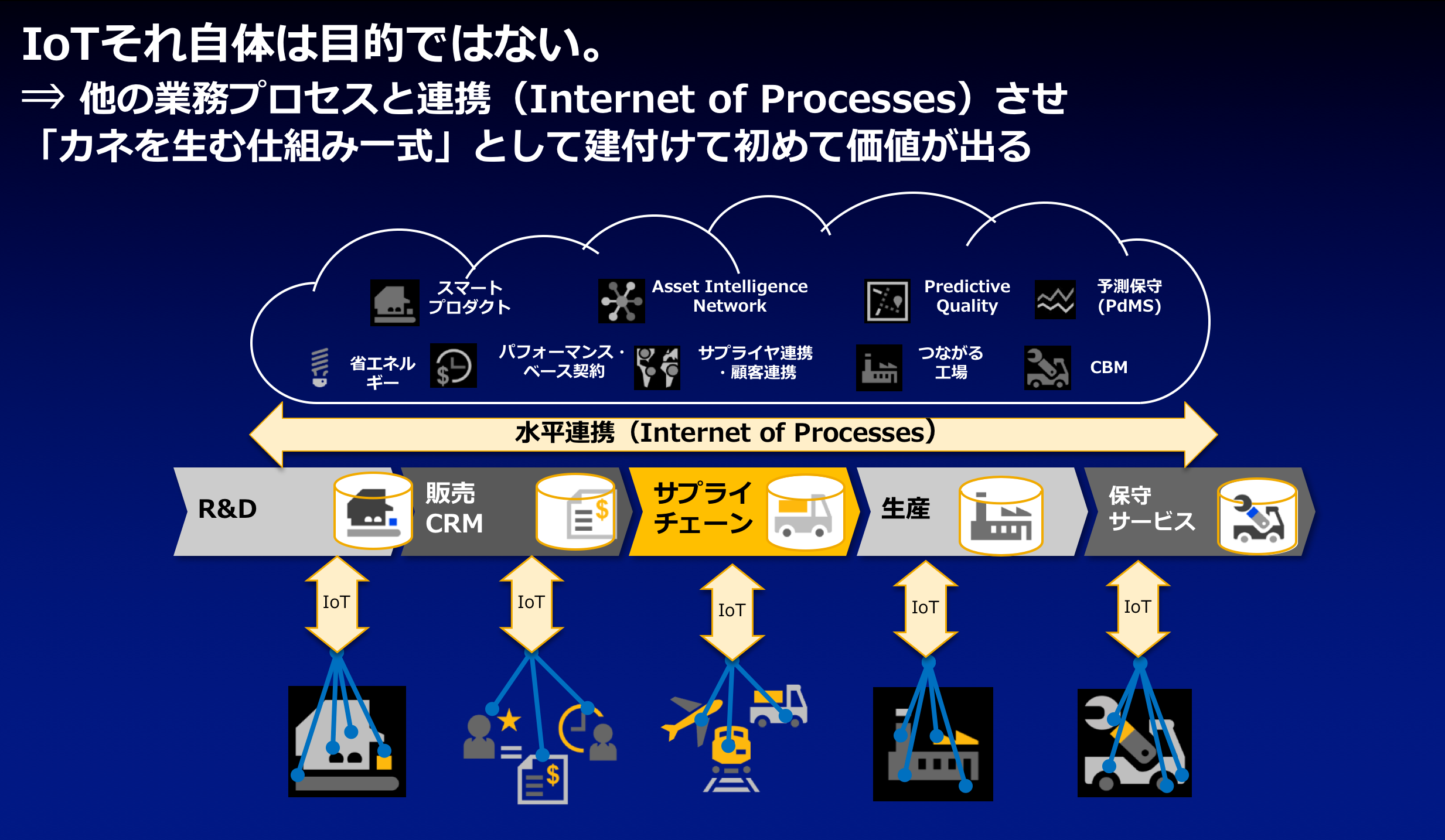 SAPジャパンの資料から
31
LPWA
Low Power, Wide Area
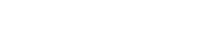 LPWA(Low Power Wide Area)ネットワークとは
制約
利点
低消費電力
規定の電池容量で数ヶ月から数年使用可
低　速
最大数十キロbps
広域通信
基地局から数キロから数十キロをカバー
低コスト
@10円/月程度からの使用料
33
LPWA(Low Power Wide Area)ネットワークの位置付け
消費電力
高
3G
4G/LTE
無線LAN(WiFi)
通信キャリアが参入を急ぐ
NB-IoT　(LTE帯域を使用)
GSM
LPWA
BLE
(Bluetooth Low Energy)
ZigBee
各種規格が群雄割拠
到達範囲
低
1m
10km
100m
http://itpro.nikkeibp.co.jp/atcl/column/16/071500148/072000003/
34
LPWA(Low Power Wide Area)ネットワークの位置付け
通信距離
4G/LTE
LPWA

SIGFOX
LoRaWAN
NB-IoT
km以上
100m
無線LAN(Wi-Fi)
Wi-SUN

ZigBee

Z-Wave
10m
Bluetooth
低消費電力
高消費電力
1m
NFC
Mbps
100
10
0.01
1
データ転送速度
http://businessnetwork.jp/Detail/tabid/65/artid/5106/Default.aspx
35
IoT通信：LPWAと他の通信方式の比較
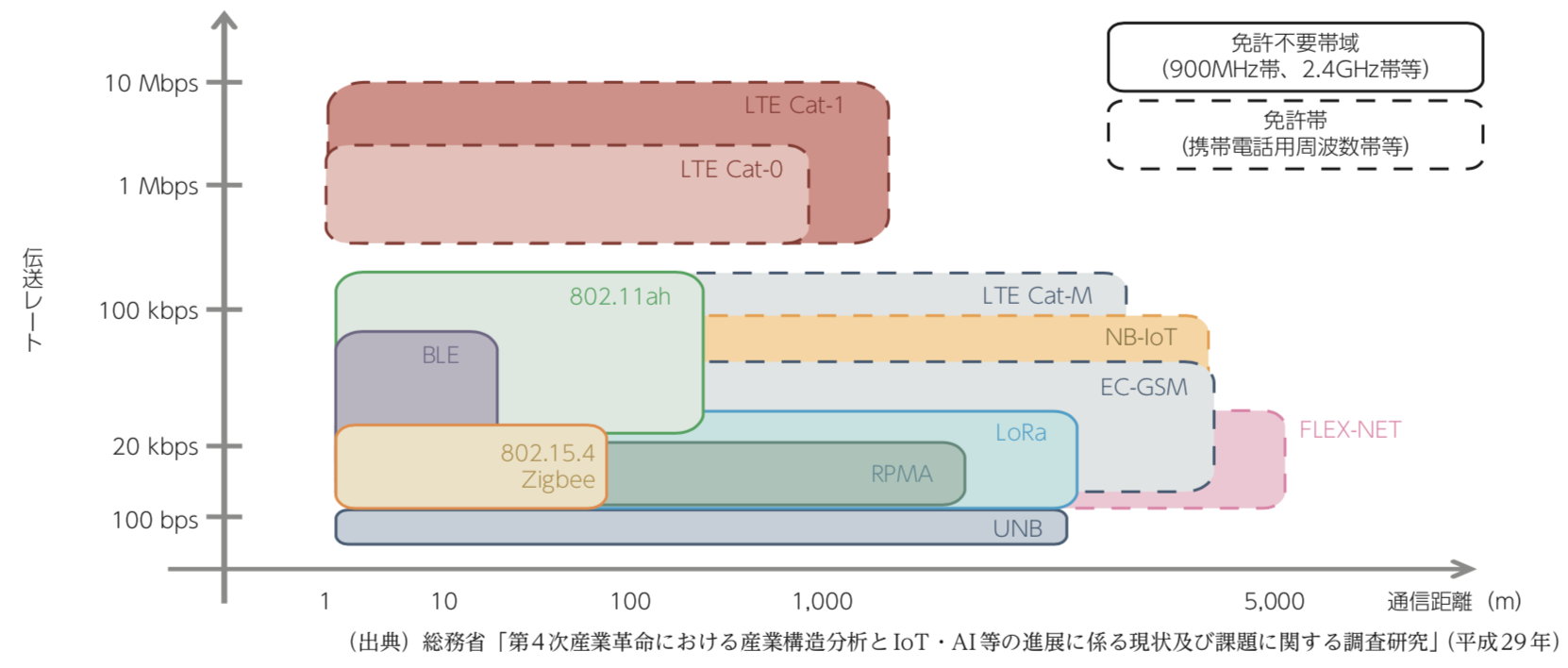 現行のLTE方式
36
LPWAネットワークの位置付け
通信料金
NB-IoT

上り：27kbps
下り：63kbps
料金：10〜300円/月
LoRaWAN

上り：3kbps
下り：3kbps
料金：360円〜/年
＊利用する月間データ量による
SIGFOX

上り：100bps
下り：600bps
料金：100円〜/年
回線速度
http://businessnetwork.jp/Detail/tabid/65/artid/5106/Default.aspx
LPWA主要3方式の比較
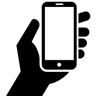 3G	：下り最大14.4Mbps /上り最大5.76Mbps
LTE	：下り最大  150Mbps /上り最大  50Mbps
通信距離
（半径）
仕 様
免 許
周波数帯
周波数幅
通信速度（上）
通信速度（下）
LoRaWAN
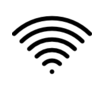 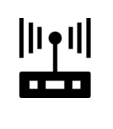 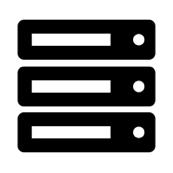 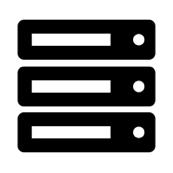 920MHz帯
125kHz
数km
〜数十km
オープン仕様
免許不要
0.3〜50kbps
0.3〜50kbps
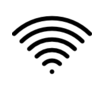 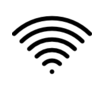 ゲートウェイ
ネットワークサーバー
アプリ・サーバー
モノ/デバイス
NB-IoT
（LTE Cat-NB1）
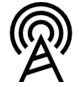 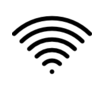 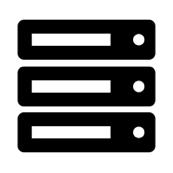 携帯電話
国際標準
免許要
キャリア事業者
の通信網
LTEと同帯域
200kHz
27kbps
63kbps
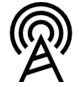 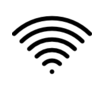 最大40km
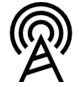 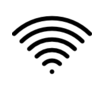 アプリ・サーバー
基地局
モノ/デバイス
SIGFOX
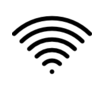 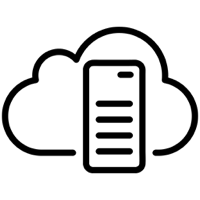 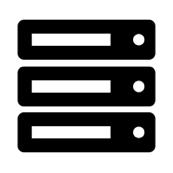 仏SIGFOX社
独自仕様
免許不要
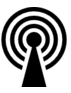 920MHz帯
100Hz
100bps
600bps
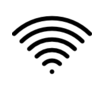 最大数十km
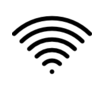 クラウド・サービス
アプリ・サーバー
基地局
モノ/デバイス
ソフトバンクのIoT通信サービス
39
Wi-SUN
Wireless Smart Utility Networkの略で、「Smart Utility Network」とは、ガスや電気、水道のメーターに端末機を搭載し無線通信を使って、効率的に検針データを収集する無線通信システム
サブギガヘルツ帯と呼ばれる900MHz前後の周波数帯の電波で通信。日本では2012年、920MHz帯が免許不要で利用できる帯域として割り当てられている。
無線LANなどで利用される2.4GHz帯と比べ、障害物などがあっても電波が届きやすく、他の機器などからの干渉も少ない周波数帯。
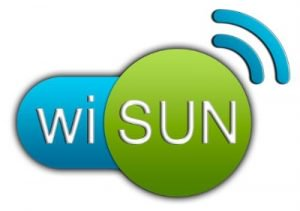 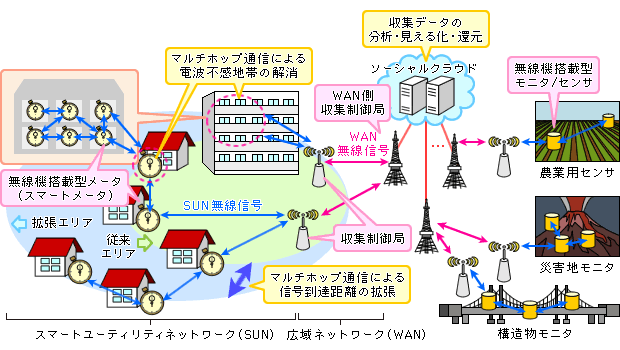 40
LPWA(Low Power Wide Area)ネットワーク　通信規格一覧
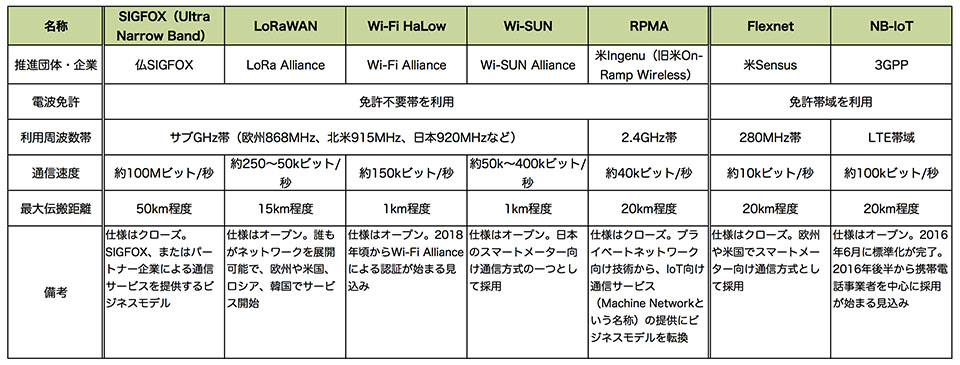 http://itpro.nikkeibp.co.jp/atcl/column/16/071500148/072000003/
41
5G 
第５世代移動体通信システム
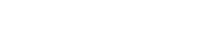 5Gと他の通信方式
広域・遠距離
LTE
LPWA
5G
低速
低コスト
消費電力少
消費電力大
高コスト
高速
BlueTooth
RFID
NFC
Zigbee
WiFi
狭域・短距離
43
コレ１枚でわかる第５世代通信
音声
データ
テキスト
動画
IoT
5G
2020年代〜
大量端末の接続
現在の100倍の端末数
省電力性能
高速・大容量データ通信
10G～20Gbpsのピークレート
どこでも100Mbps程度
超低遅延・超高信頼性
1m秒以下
確実な通信の信頼性担保
多様なサービスへの適用を可能にする
異なる要件のすべてを1つのネットワークで実現する。
各要件をに応じてネットワークを仮想的に分離して提供する（ネットワーク・スライシング）。
4G
2010年〜
2001年〜
3G
1994年〜
2G
1G
1984年〜
44
[Speaker Notes: 【図解】コレ１枚でわかる「5G」
「第5世代移動体通信方式」すなわち5Gは現在の4Gに続く次世代のモバイル通信として、2020年頃の利用開始を目指し開発が進められています。
 
1980年代までの「1G」では、アナログ方式が使われ「音声通話」をモバイルで利用できるようになりました。1990年代の「2G」では、デジタル方式となり、音声に加えて「テキスト通信」が使えるようになります。2000年代には「3G」が登場し、「高速データ通信」が可能となり、携帯電話でのホームページ閲覧や電子メールのやり取りができるようになりました。2010年代には「4G」の利用が始まり、スマートフォンの普及と相まってデータ通信はさらに高速化して「動画通信」ができるようになります。「5G」では、4Gまでの機能や性能をさらに高めることに加え、新たに「IoT」への対応が期待されています。
このような需要に応えるため、5Gは「高速・大容量データ通信」、「大量端末の接続」、「超低遅延・超高信頼性」といった要件を満たすモバイル通信を実現しようというのです。
「高速・大容量データ通信」とは、現在のLTEの100倍の高速化・大容量化したデータ通信で、10G～20Gbpsといった超高速なピークレートの実現を目指しています。加えて、通信環境の如何に関わらず、どこでも100Mbps程度の高速通信が可能となります。
「大量端末の接続」とは、現在の100倍といった端末数への対応や省電力性能の実現をめざします。
「超低遅延・超高信頼性」とは、如何なる場合でも通信できることを目指します。例えば通信が遅れることで事故につながりかねない自動運転自動車や緊急時の確実な通信が求められる災害対応などに使われることが想定されています。
 
5Gは、こうした異なる要件をすべて1つのネットワークで満たすことができるように開発が進められていますが、実際の利用場面では、それぞれの必要に応じて、各要件を満たす1つのネットワークを仮想的に分離して提供できるようになります。この技術は、「ネットワークスライシング」と呼ばれ、5Gの中核的技術の１つとして位置付けられています。
 
さらに企業や組織が独自のネットワークを5Gで構築することが可能となり、コストのかかる通信設備を自ら所有し、運用管理することなく、自分たちの閉域網を構築することが可能になります。
5Gの登場は、このようにこれまでのネットワークのあり方を大きく変える可能性を持っているのです。]
第５世代通信のインパクト
5G
1G
2G
3G
4G
音声
同時コミュニケーション
テキスト
データ
非同期コミュニケーション
動画
時空間
同時体験共有
高解像度動画／大量データを低遅延で共有
45
[Speaker Notes: 【図解】コレ１枚でわかる「5G」
「第5世代移動体通信方式」すなわち5Gは現在の4Gに続く次世代のモバイル通信として、2020年頃の利用開始を目指し開発が進められています。
 
1980年代までの「1G」では、アナログ方式が使われ「音声通話」をモバイルで利用できるようになりました。1990年代の「2G」では、デジタル方式となり、音声に加えて「テキスト通信」が使えるようになります。2000年代には「3G」が登場し、「高速データ通信」が可能となり、携帯電話でのホームページ閲覧や電子メールのやり取りができるようになりました。2010年代には「4G」の利用が始まり、スマートフォンの普及と相まってデータ通信はさらに高速化して「動画通信」ができるようになります。「5G」では、4Gまでの機能や性能をさらに高めることに加え、新たに「IoT」への対応が期待されています。
このような需要に応えるため、5Gは「高速・大容量データ通信」、「大量端末の接続」、「超低遅延・超高信頼性」といった要件を満たすモバイル通信を実現しようというのです。
「高速・大容量データ通信」とは、現在のLTEの100倍の高速化・大容量化したデータ通信で、10G～20Gbpsといった超高速なピークレートの実現を目指しています。加えて、通信環境の如何に関わらず、どこでも100Mbps程度の高速通信が可能となります。
「大量端末の接続」とは、現在の100倍といった端末数への対応や省電力性能の実現をめざします。
「超低遅延・超高信頼性」とは、如何なる場合でも通信できることを目指します。例えば通信が遅れることで事故につながりかねない自動運転自動車や緊急時の確実な通信が求められる災害対応などに使われることが想定されています。
 
5Gは、こうした異なる要件をすべて1つのネットワークで満たすことができるように開発が進められていますが、実際の利用場面では、それぞれの必要に応じて、各要件を満たす1つのネットワークを仮想的に分離して提供できるようになります。この技術は、「ネットワークスライシング」と呼ばれ、5Gの中核的技術の１つとして位置付けられています。
 
さらに企業や組織が独自のネットワークを5Gで構築することが可能となり、コストのかかる通信設備を自ら所有し、運用管理することなく、自分たちの閉域網を構築することが可能になります。
5Gの登場は、このようにこれまでのネットワークのあり方を大きく変える可能性を持っているのです。]
5Gの3つの特徴
20Gビット/秒
高速・大容量
20
倍
1Gビット/秒
4G
10万台/k㎡
10ミリ秒
当面はLPWA
5G
10倍
10倍
超低遅延・高信頼性
大量端末接続
1ミリ秒
先送り
100万台/k㎡
5Gの３つの特性
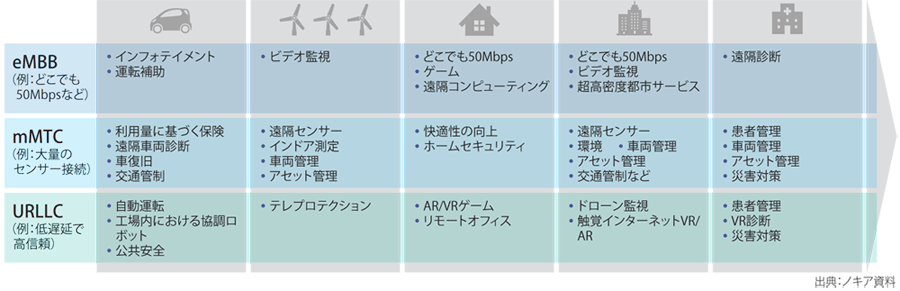 URLLC：Ultra-Reliable and Low Latency Communications／超低遅延・超高信頼性
eMBB：enhanced Mobile Broadband／高速大容量通信　＊標準化が先行
mMTC：massive Machine Type Communications／大量端末接続
47
第５世代通信の適用例
5G
2020年代〜
多様なサービスへの適用を可能にする
異なる要件のすべてを1つのネットワークで実現する。
各要件をに応じてネットワークを仮想的に分離して提供する（ネットワーク・スライシング）。
高速・大容量データ通信
10G～20Gbpsのピークレート
どこでも100Mbps程度
超低遅延・超高信頼性
1m秒以下
確実な通信の信頼性担保
大量端末の接続
現在の100倍の端末数
省電力性能
自宅内の約100個のモノがネットに接続
(現行技術では数個)
ロボット等の
精緻な遠隔操作を
リアルタイムで実現
２時間の映画を
３秒でダウンロード
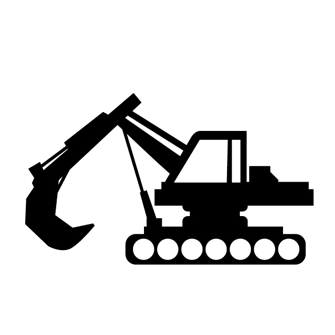 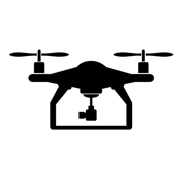 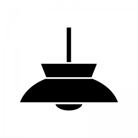 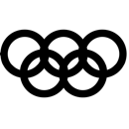 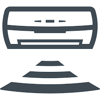 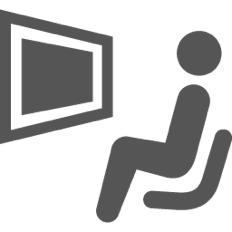 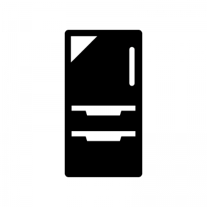 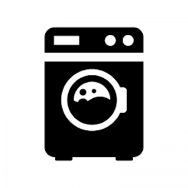 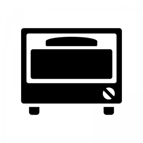 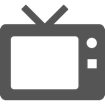 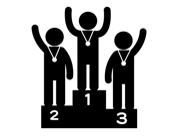 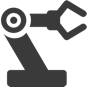 利用者がタイムラグを意識することなく、リアルタイムに遠隔地のロボット等を操作・制御
現在の移動通信システムより100倍速いブロードバンドサービスを提供
スマホ、PCをはじめ、身の回りのあらゆる機器がネットに接続
48
[Speaker Notes: 【図解】コレ１枚でわかる「5G」
「第5世代移動体通信方式」すなわち5Gは現在の4Gに続く次世代のモバイル通信として、2020年頃の利用開始を目指し開発が進められています。
 
1980年代までの「1G」では、アナログ方式が使われ「音声通話」をモバイルで利用できるようになりました。1990年代の「2G」では、デジタル方式となり、音声に加えて「テキスト通信」が使えるようになります。2000年代には「3G」が登場し、「高速データ通信」が可能となり、携帯電話でのホームページ閲覧や電子メールのやり取りができるようになりました。2010年代には「4G」の利用が始まり、スマートフォンの普及と相まってデータ通信はさらに高速化して「動画通信」ができるようになります。「5G」では、4Gまでの機能や性能をさらに高めることに加え、新たに「IoT」への対応が期待されています。
このような需要に応えるため、5Gは「高速・大容量データ通信」、「大量端末の接続」、「超低遅延・超高信頼性」といった要件を満たすモバイル通信を実現しようというのです。
「高速・大容量データ通信」とは、現在のLTEの100倍の高速化・大容量化したデータ通信で、10G～20Gbpsといった超高速なピークレートの実現を目指しています。加えて、通信環境の如何に関わらず、どこでも100Mbps程度の高速通信が可能となります。
「大量端末の接続」とは、現在の100倍といった端末数への対応や省電力性能の実現をめざします。
「超低遅延・超高信頼性」とは、如何なる場合でも通信できることを目指します。例えば通信が遅れることで事故につながりかねない自動運転自動車や緊急時の確実な通信が求められる災害対応などに使われることが想定されています。
 
5Gは、こうした異なる要件をすべて1つのネットワークで満たすことができるように開発が進められていますが、実際の利用場面では、それぞれの必要に応じて、各要件を満たす1つのネットワークを仮想的に分離して提供できるようになります。この技術は、「ネットワークスライシング」と呼ばれ、5Gの中核的技術の１つとして位置付けられています。
 
さらに企業や組織が独自のネットワークを5Gで構築することが可能となり、コストのかかる通信設備を自ら所有し、運用管理することなく、自分たちの閉域網を構築することが可能になります。
5Gの登場は、このようにこれまでのネットワークのあり方を大きく変える可能性を持っているのです。]
第５世代通信におけるネットワーク・スライス
企業内
業務システム
エネルギー関連機器の監視や制御
遠隔医療
災害対応
医療
遠隔医療や地域医療
各種クラウド
サービス
農業設備や機器の監視や制御
各種設備機器の監視と制御
自動車
TISや自動運転
自治体
行政サービス
・・・
物流トレーサビリティ
ゲーム
公共交通
機関
金融
サービス
セキュア
ネットワーク・スライス
企業別
ネットワーク・スライス
高効率
ネットワーク・スライス
低遅延
ネットワーク・スライス
高信頼
ネットワーク・スライス
ネットワーク・スライシング
5G
高速・大容量データ通信
大量端末の接続
超低遅延・超高信頼性
49
第５世代通信におけるネットワーク・スライス
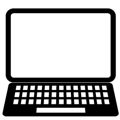 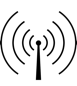 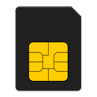 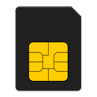 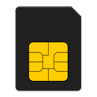 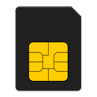 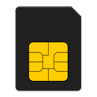 SIM
SIM
SIM
SIM
SIM
閉域網
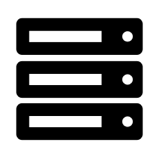 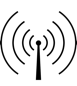 閉域網
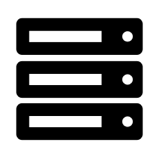 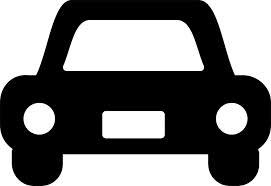 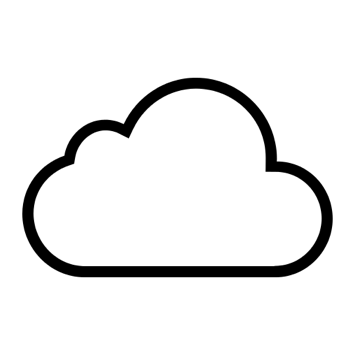 閉域網
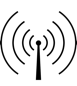 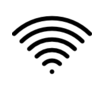 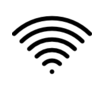 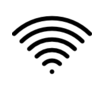 ネットワーク・スライシング
5G
高速・大容量データ通信
大量端末の接続
超低遅延・超高信頼性
SIM(subscriber identity moduleもしくはsubscriber identification module/SIMカード)とは、電話番号を特定するための固有のID番号が記録された、携帯やスマートフォンが通信するために必要なICカードのこと。
50
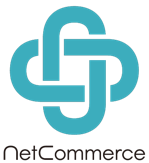 ネットコマース株式会社
180-0004　東京都武蔵野市吉祥寺本町2-4-17
エスト・グランデール・カーロ 1201
http://www.netcommerce.co.jp/
51